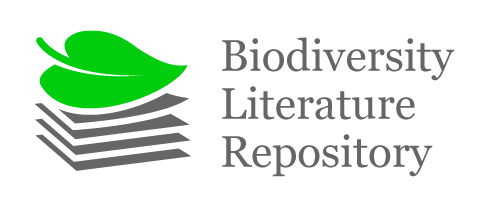 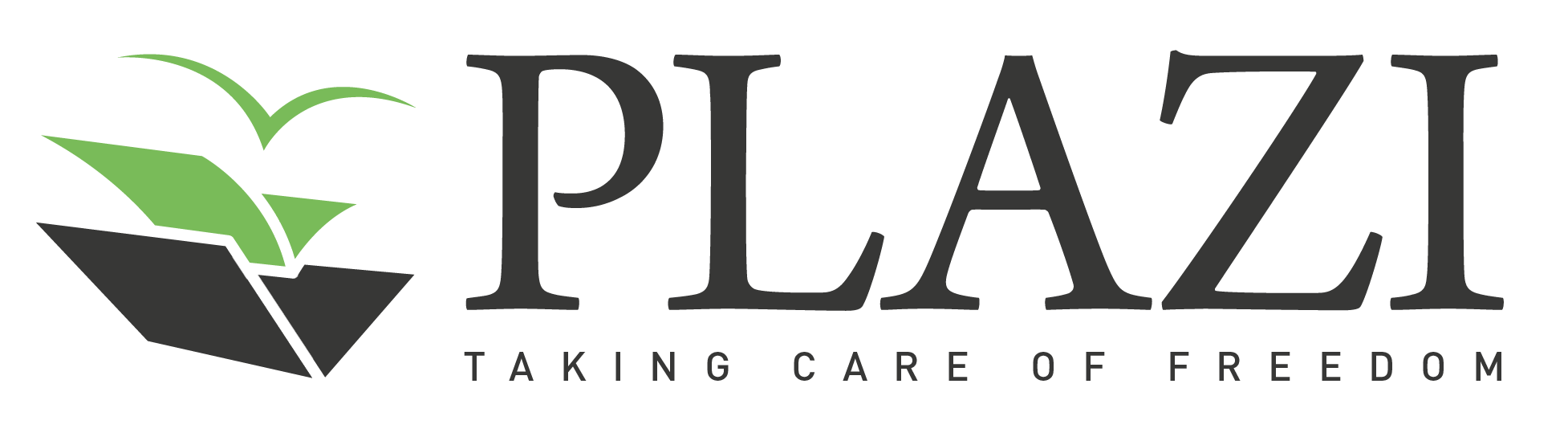 Text and Data Minining Workflow to Make Scientific Publications Accessible
Donat Agosti & Guido Sauter
Plazi 

SwissText 2018, 13 June 2018, Zürich
CC-BY                                           DOI: 10.5281/zenodo.1288281
[Speaker Notes: Notes:

Add in Plazi and the idea of the treatment server]
How many species are on planet Earth?
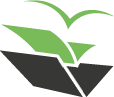 How many ants in Europe?
    Rio Earth Summit: How many species on        planet Earth?
2002    Online catalogue of the ants of world
2018    Half Earth: how many species?

A scientific challenge as well as a crucial question for a sustainable life on planet Earth.

We depend on biodiversity.

We depend on the understanding of species and its traits.

We don’t know how many species there are.
We don’t know, how many we know.
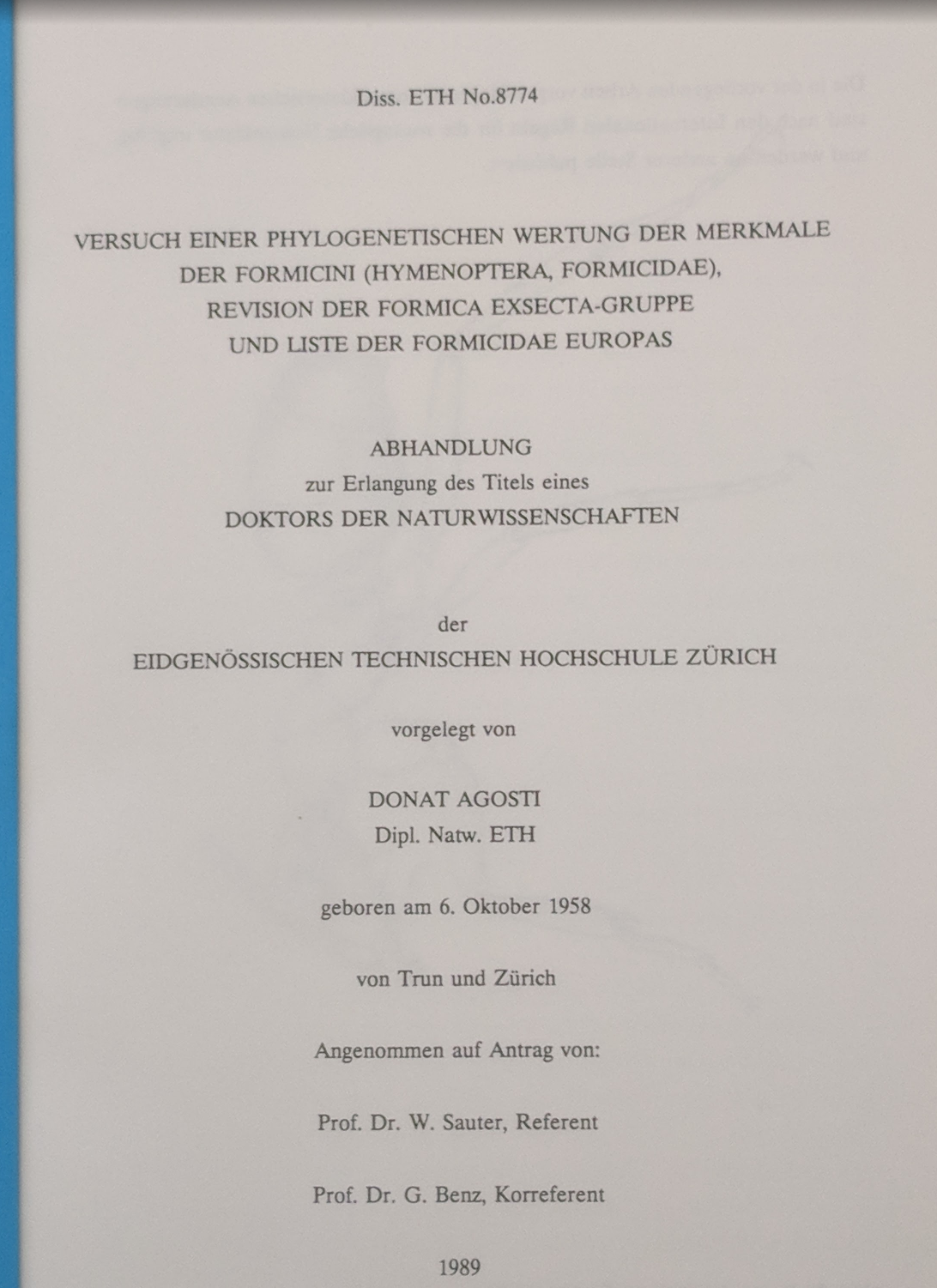 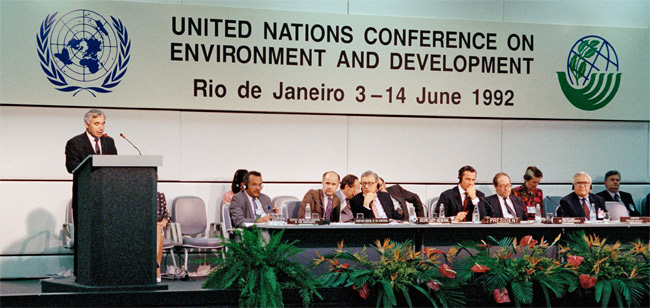 [Speaker Notes: Notes:

Add in Plazi and the idea of the treatment server]
The challenge
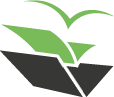 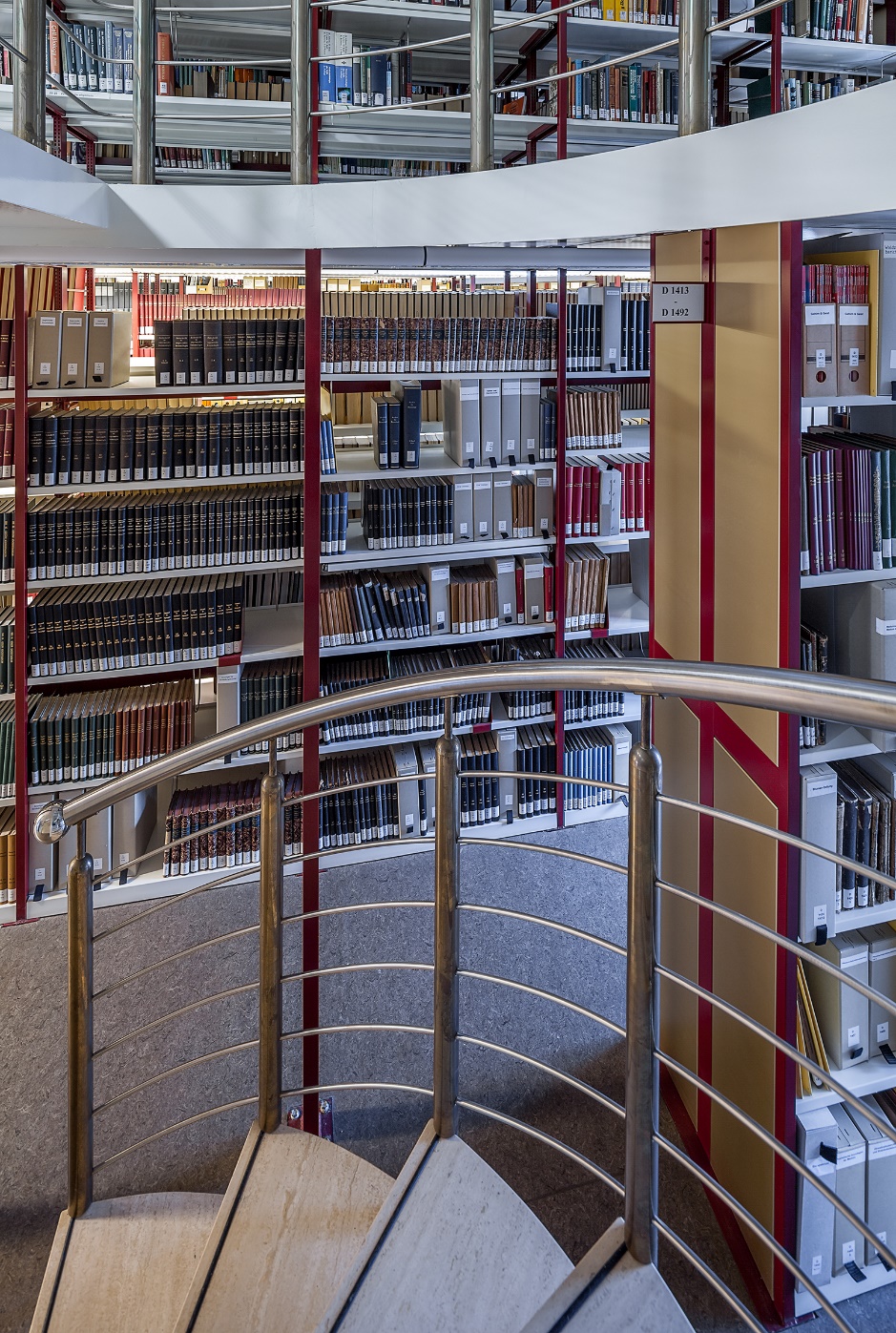 500,000,000+ printed pages
1,900,000 species described
20,000,000+ species treatments
18,000 new species discovered / year
BUT: Data are hidden
Incomplete digitization 
Publications are not semantically enhanced
Data are not linked
Most data are not open
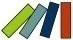 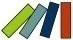 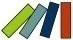 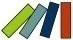 How can we query our accumulated biodiversity knowledge?
[Speaker Notes: Notes:

Add in Plazi and the idea of the treatment server]
Beyond the PDF – unstructured to structured publications …
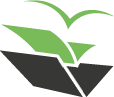 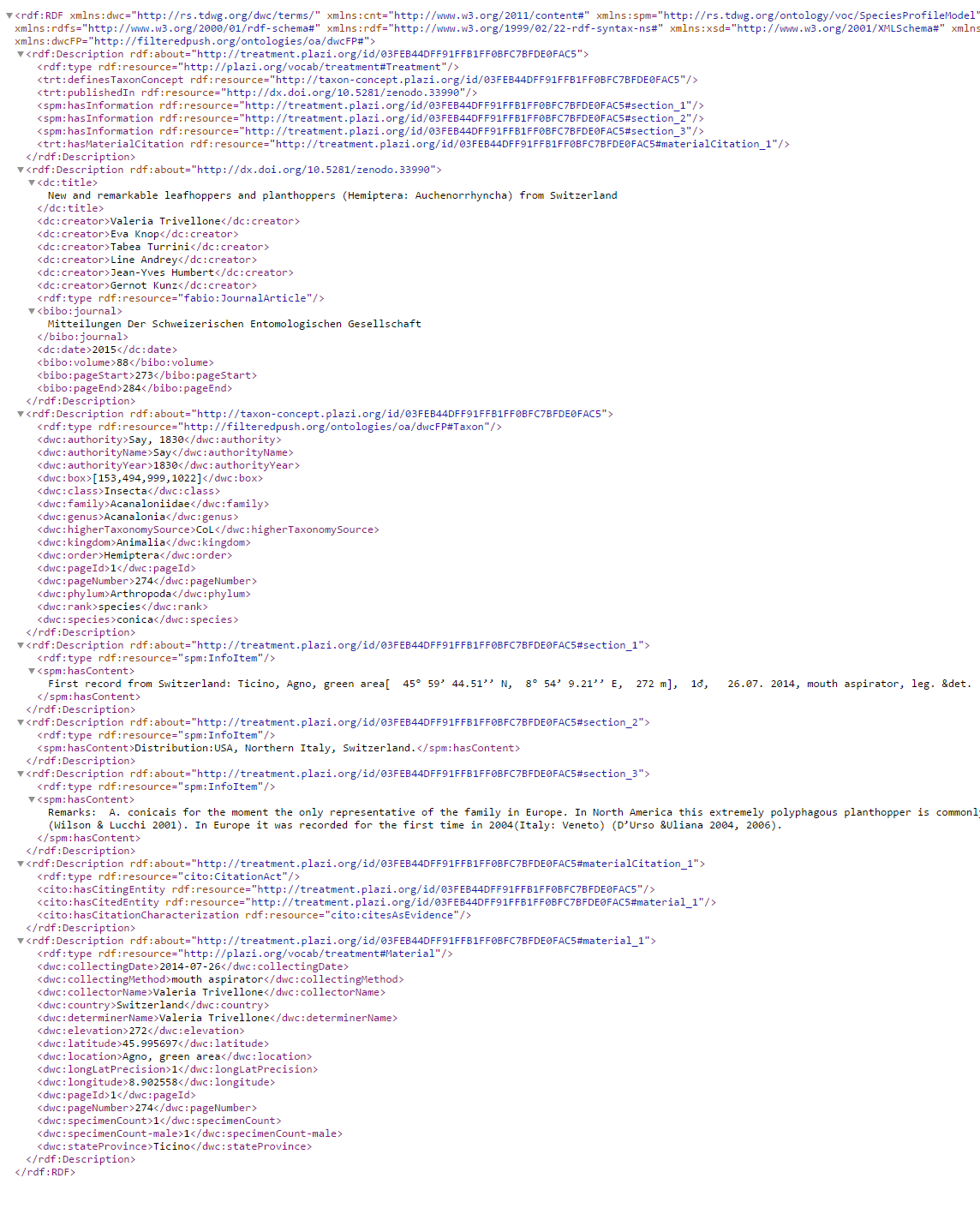 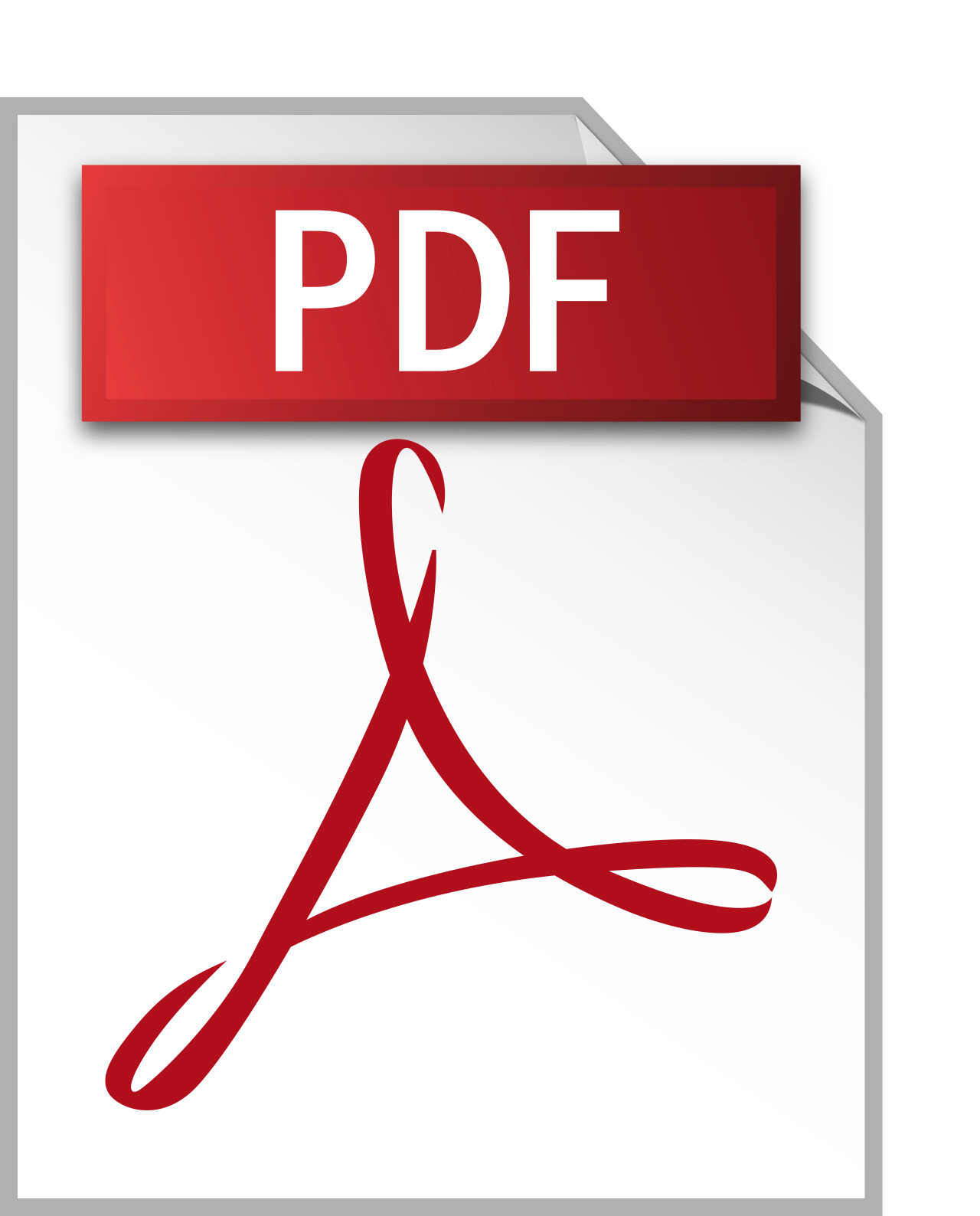 From an article to data and knowledge
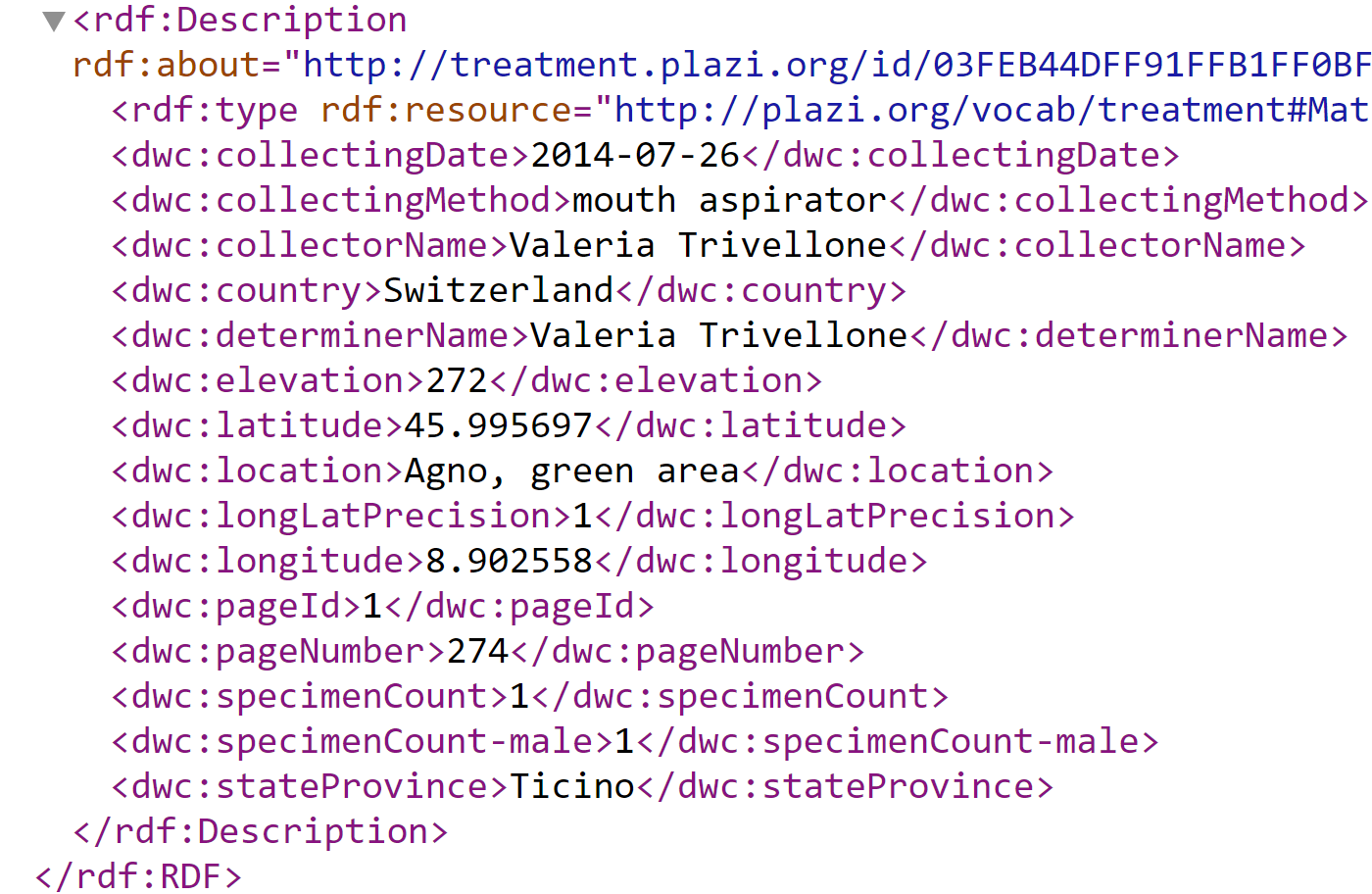 One article = thousands of facts
One article = thousands of facts
[Speaker Notes: Notes:

Add in Plazi and the idea of the treatment server]
Plazi: conversion: extracting text streams and other elements
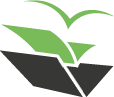 Re-creating a semantically enhanced publication
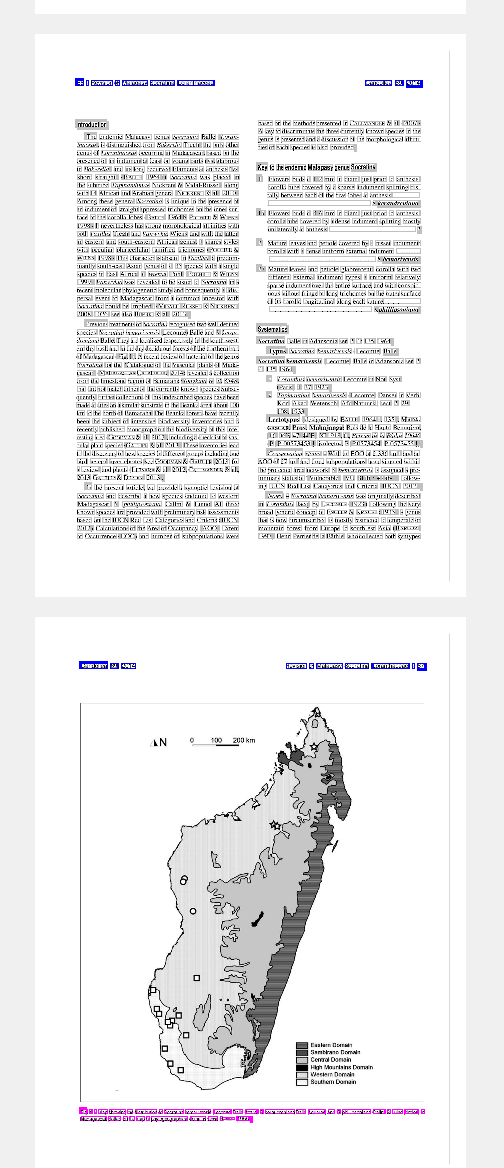 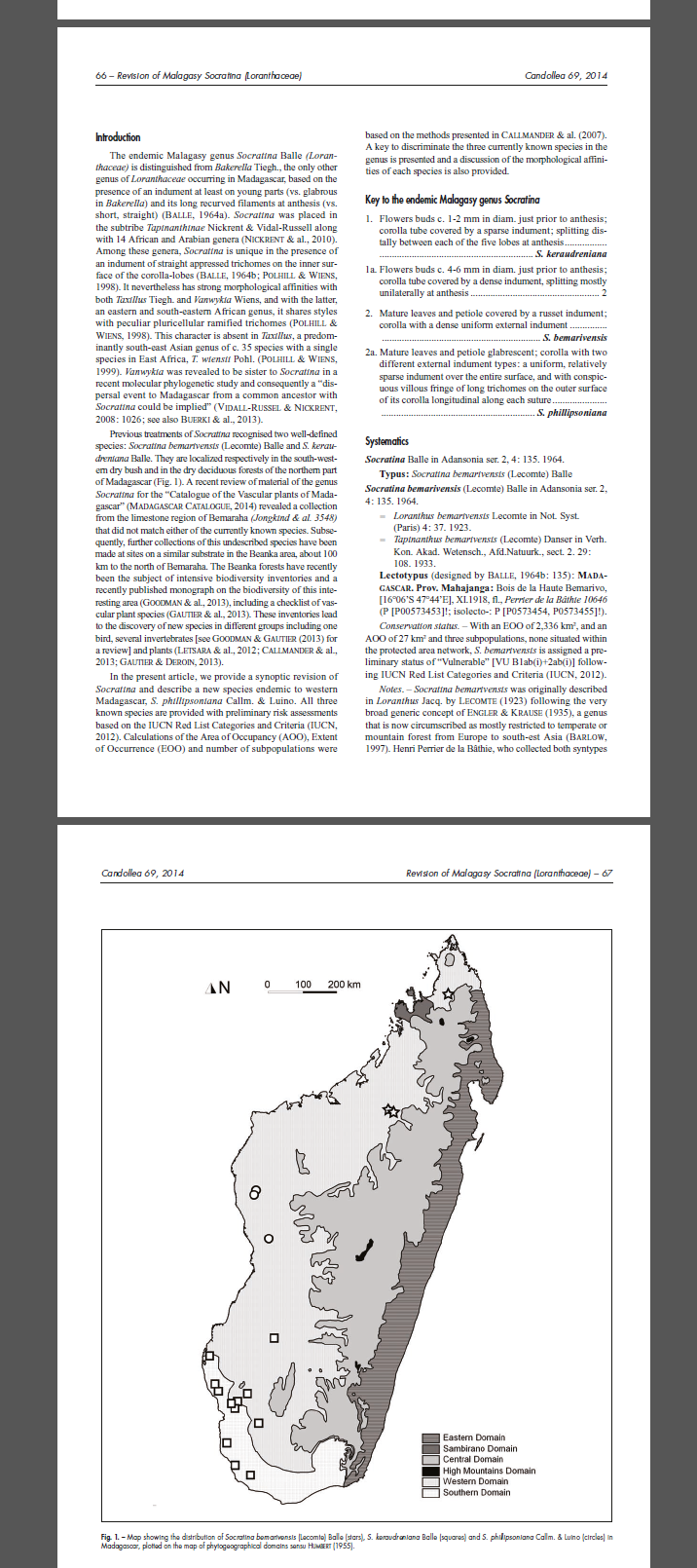 preparation
Extraction of text
Text stream
Named entities
Semantic elements
Multimedia elements
[Speaker Notes: Notes:

Add in Plazi and the idea of the treatment server]
Plazi: conversion: keep the provenience
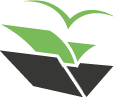 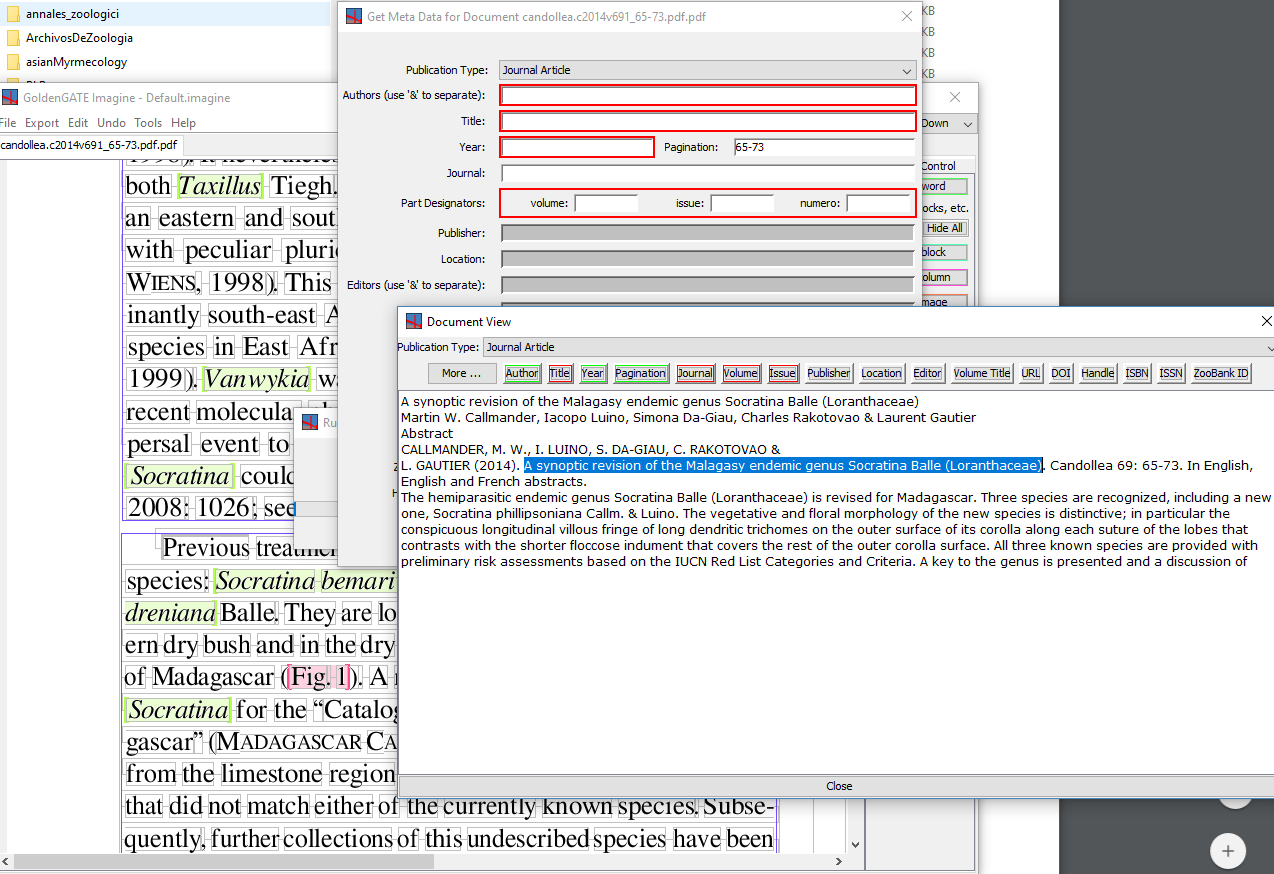 Plazi: conversion: discovering images
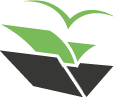 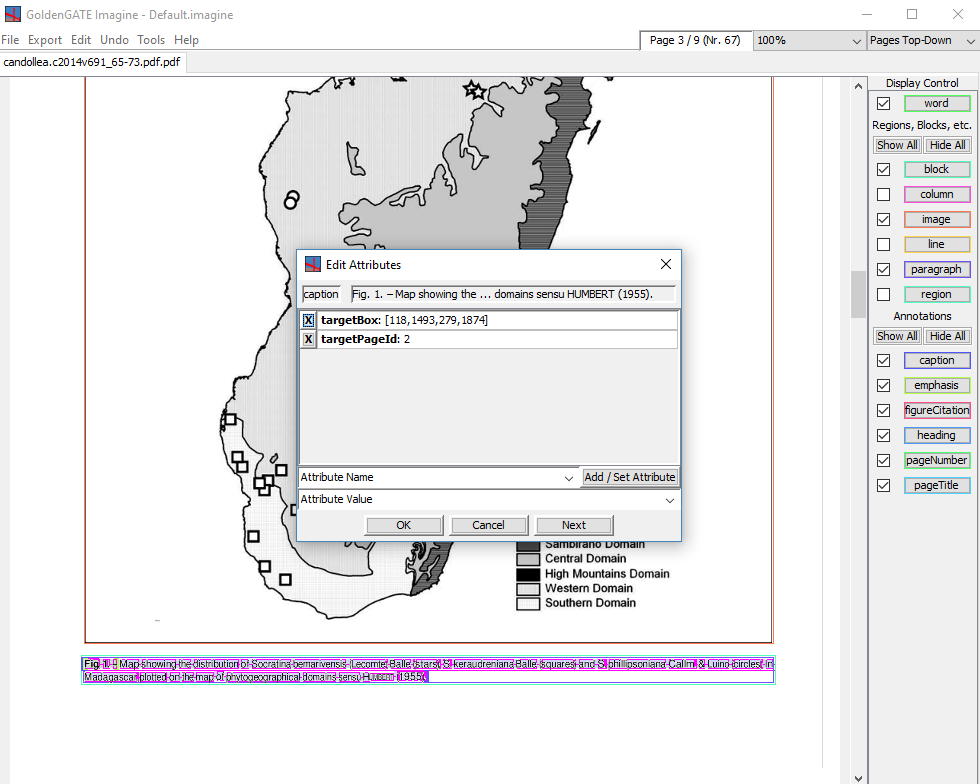 Plazi: conversion: discovering images
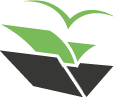 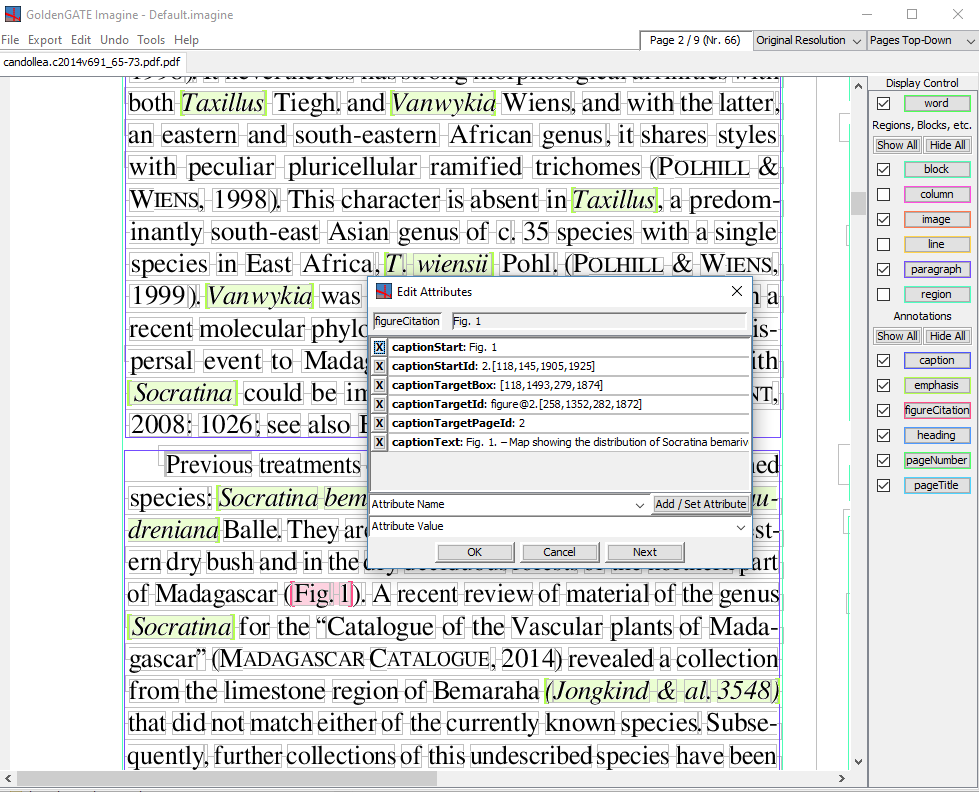 Plazi: conversion: discovering images
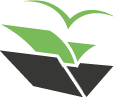 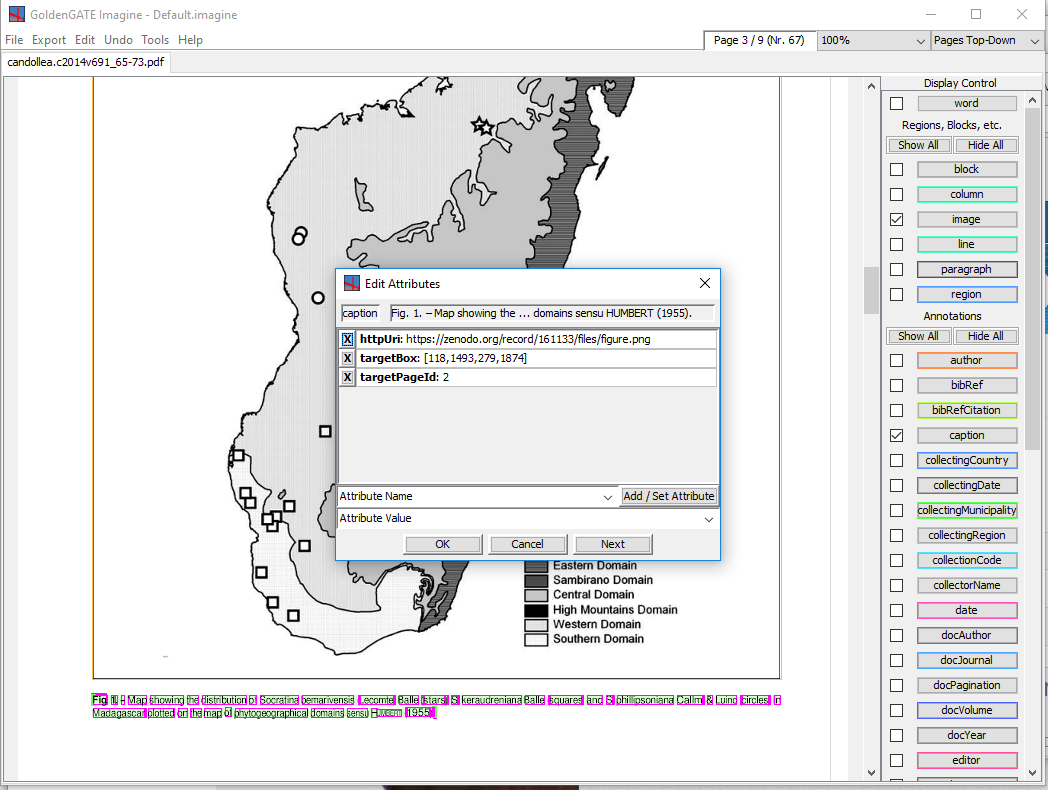 Plazi infrastructure: Biodiversty Literature Repositor
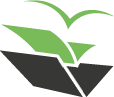 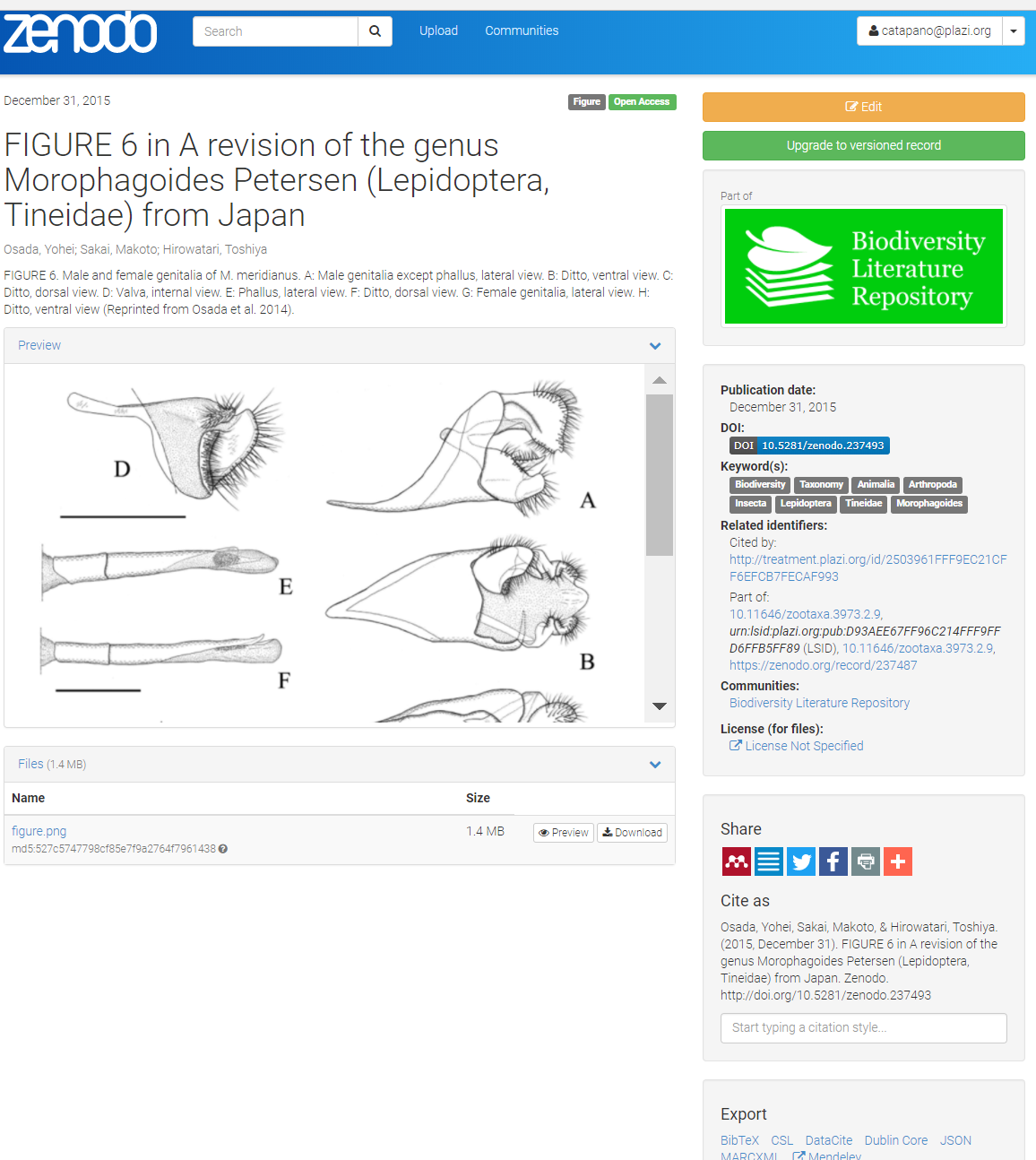 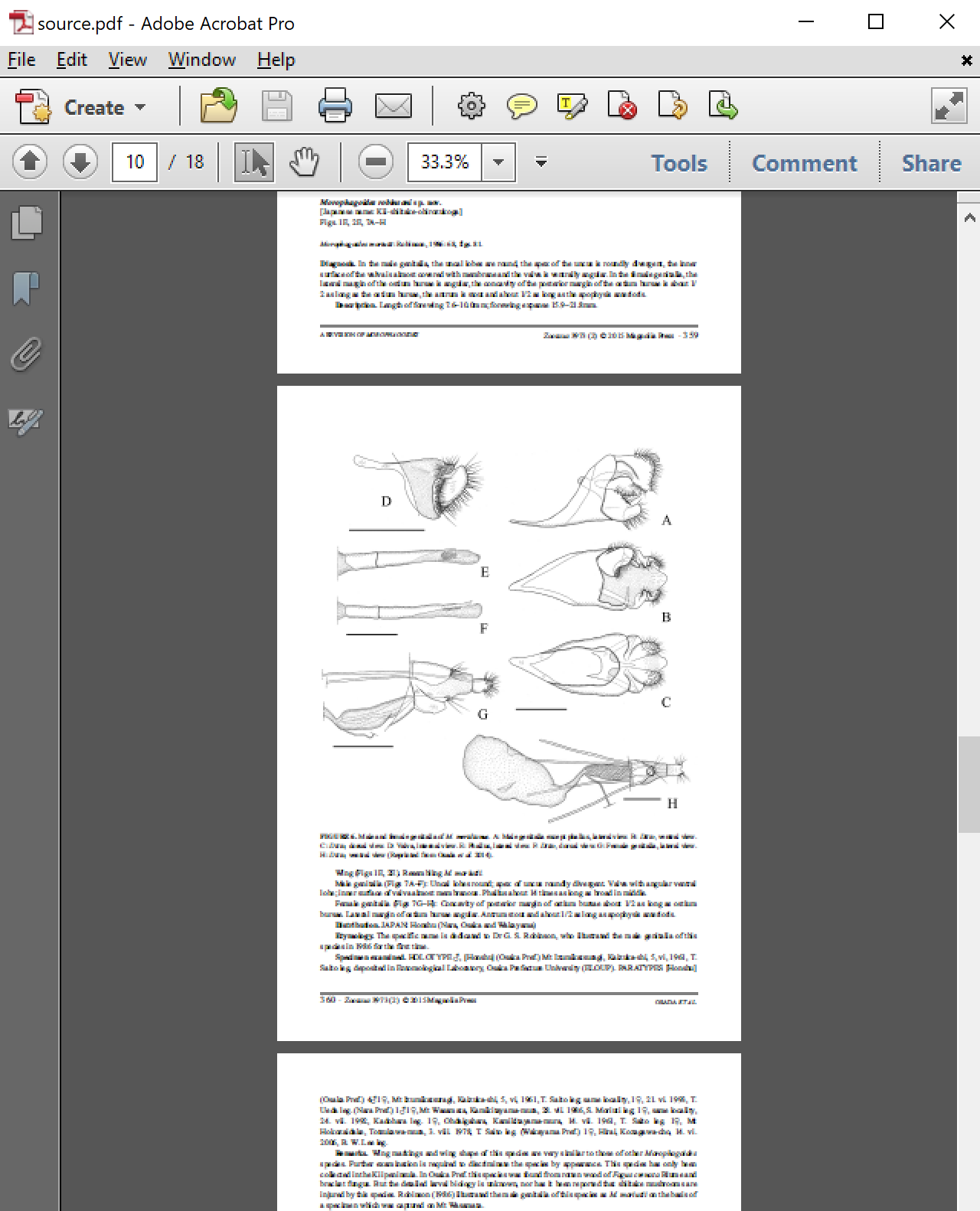 DOI
Depositing in BLR is adding value to an image:
findable
accessible
interoperable
reusable
[Speaker Notes: Notes:

Add in Plazi and the idea of the treatment server]
Plazi: GoldenGATE: Table extraction
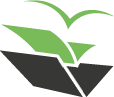 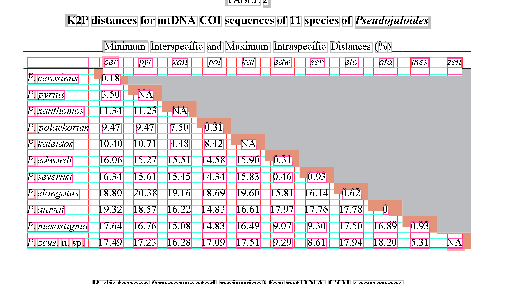 Mark, copy and paste (csv, text, excel)
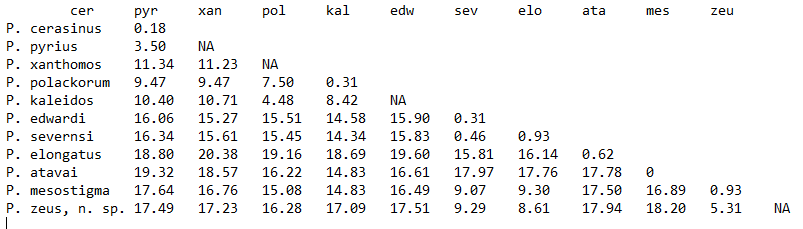 Plazi: conversion
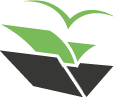 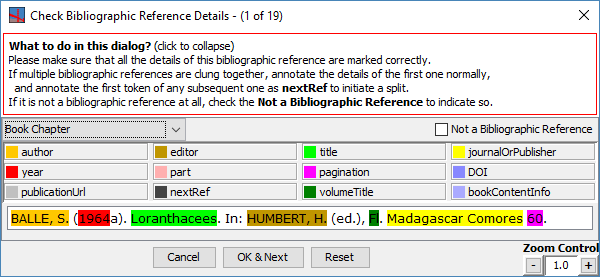 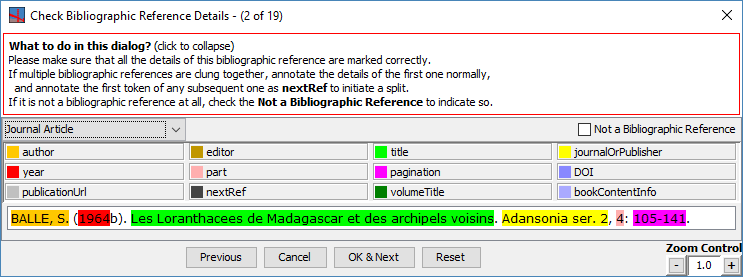 Plazi: conversion
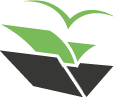 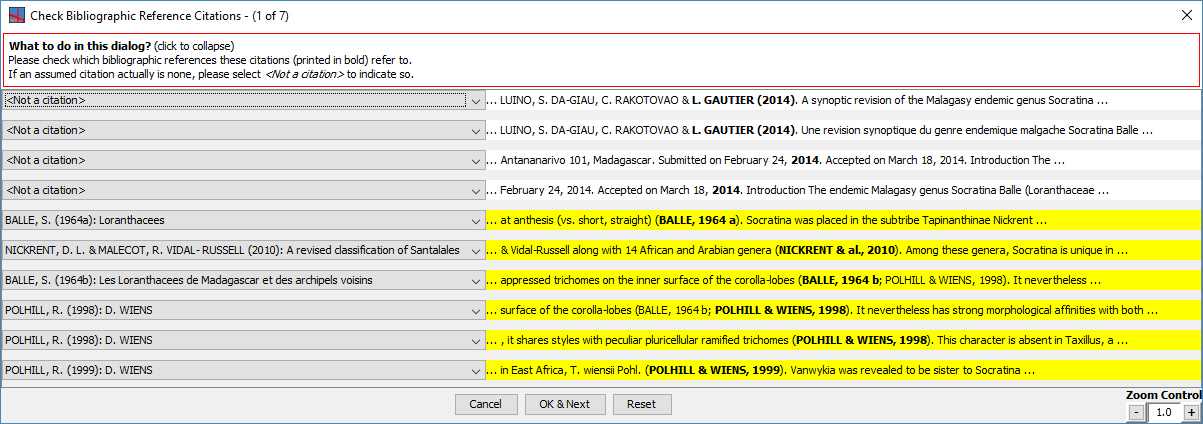 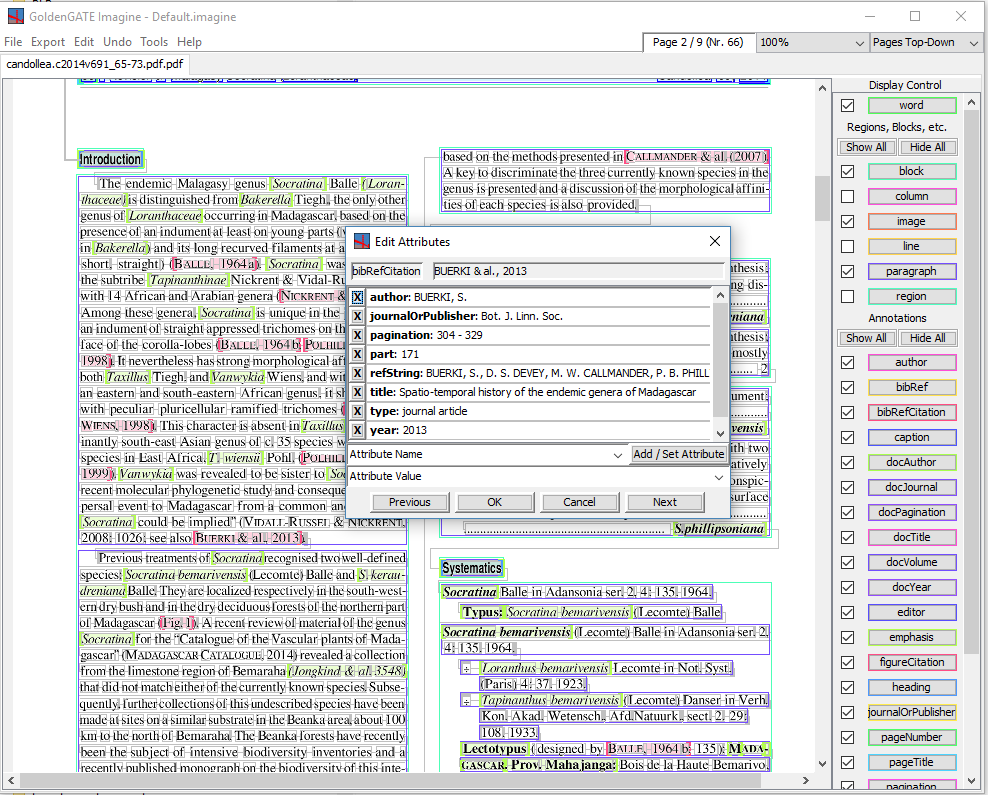 Plazi: conversion
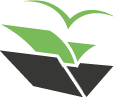 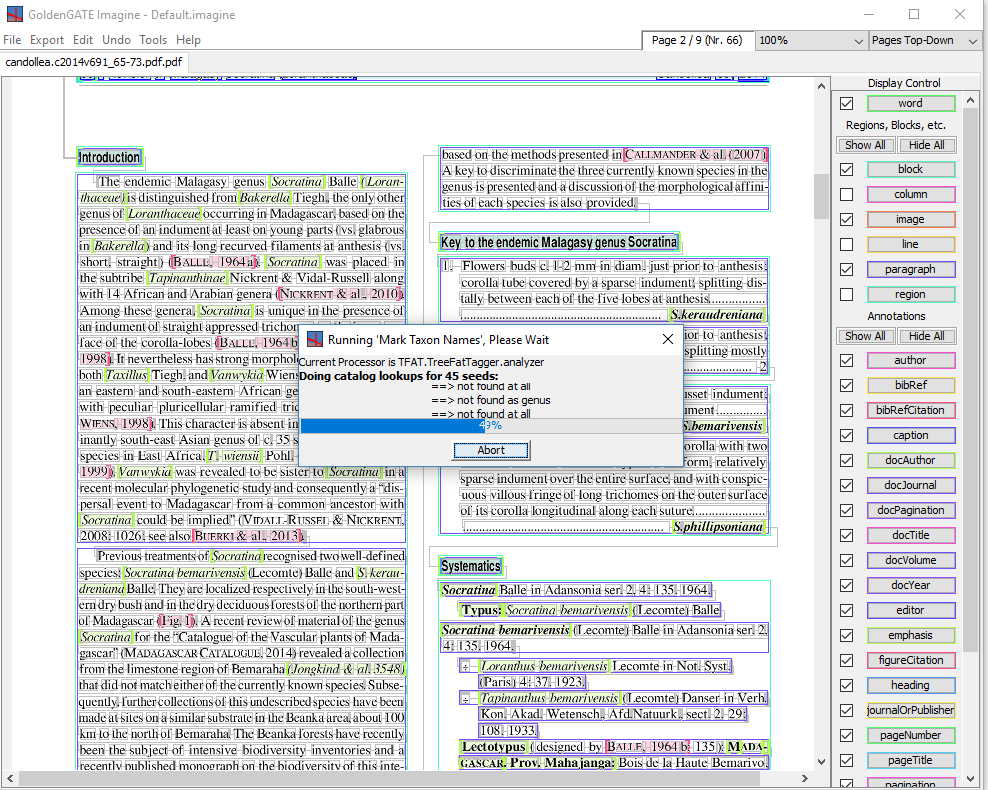 Plazi: conversion
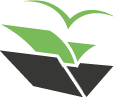 Retrieving higher ranks from GBIF and Catalogue of Life (external resources)
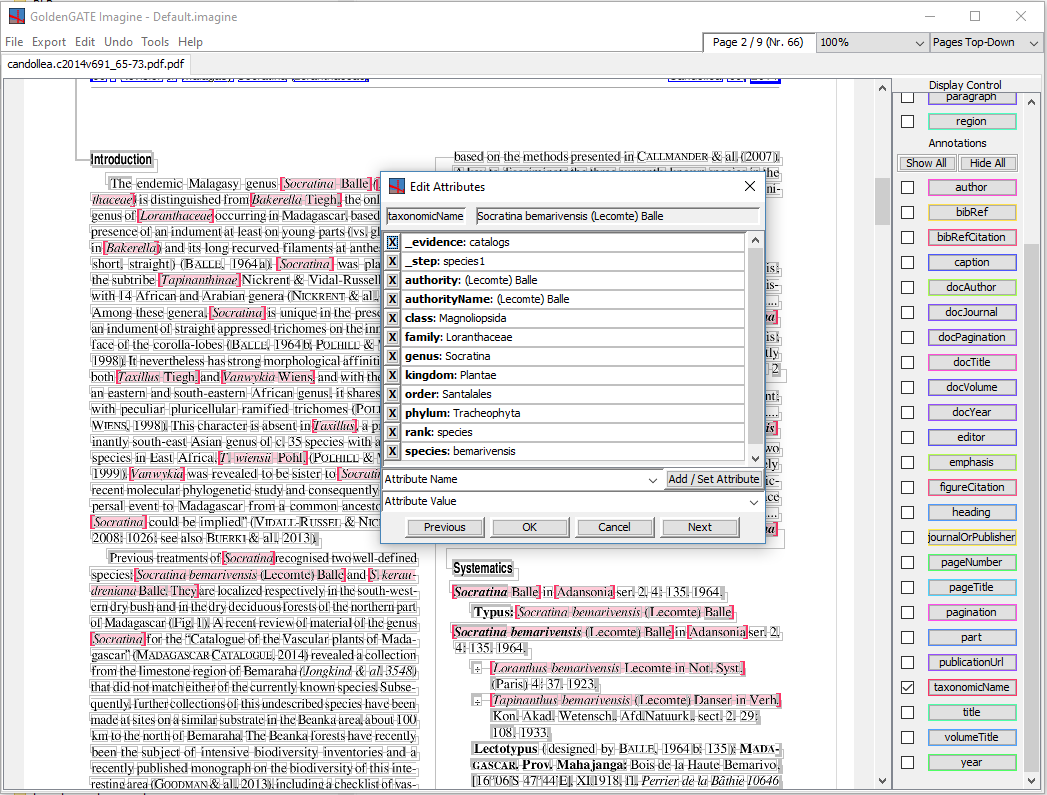 Plazi: conversion
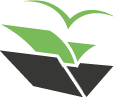 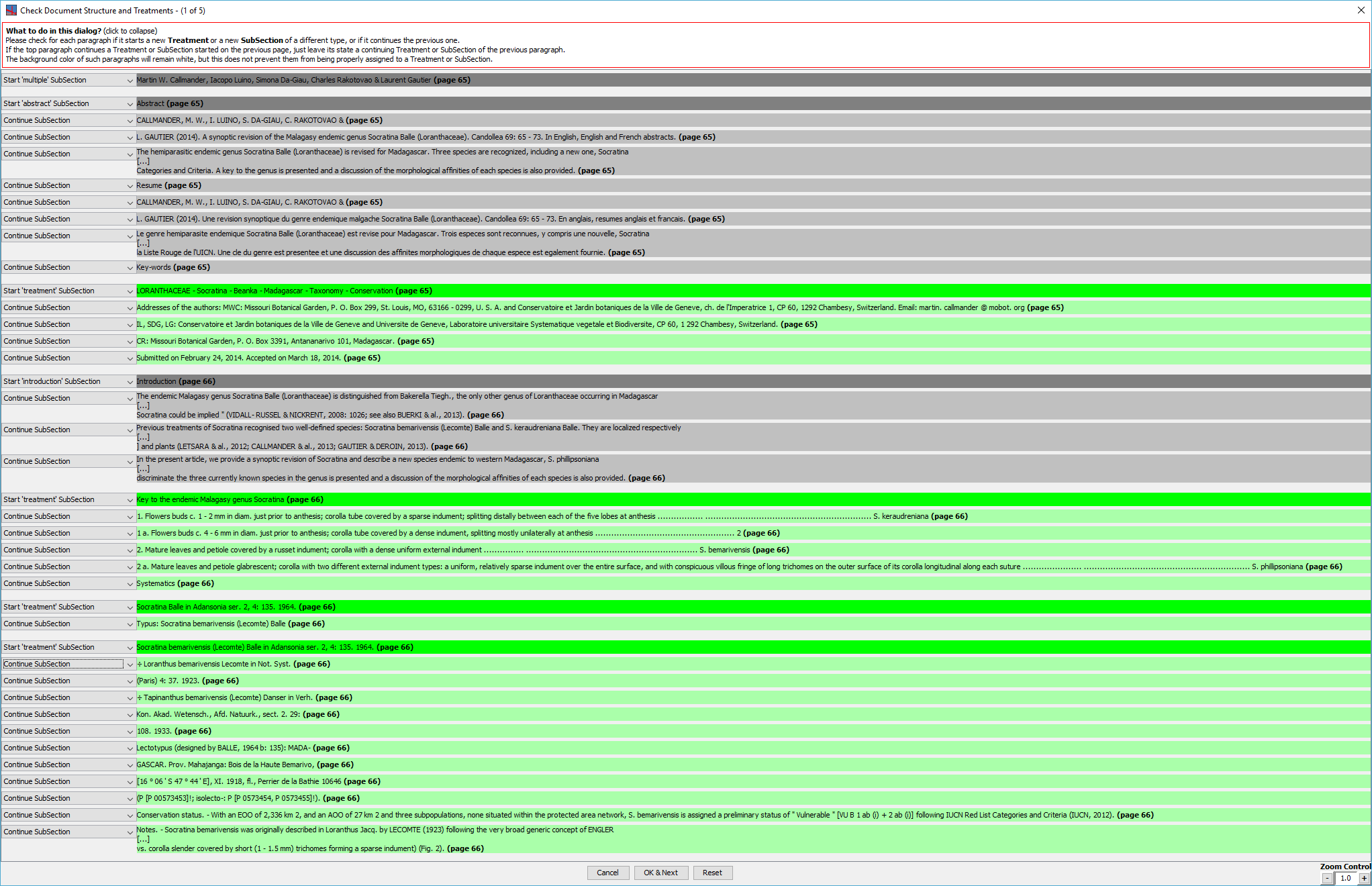 Plazi: conversion
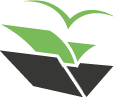 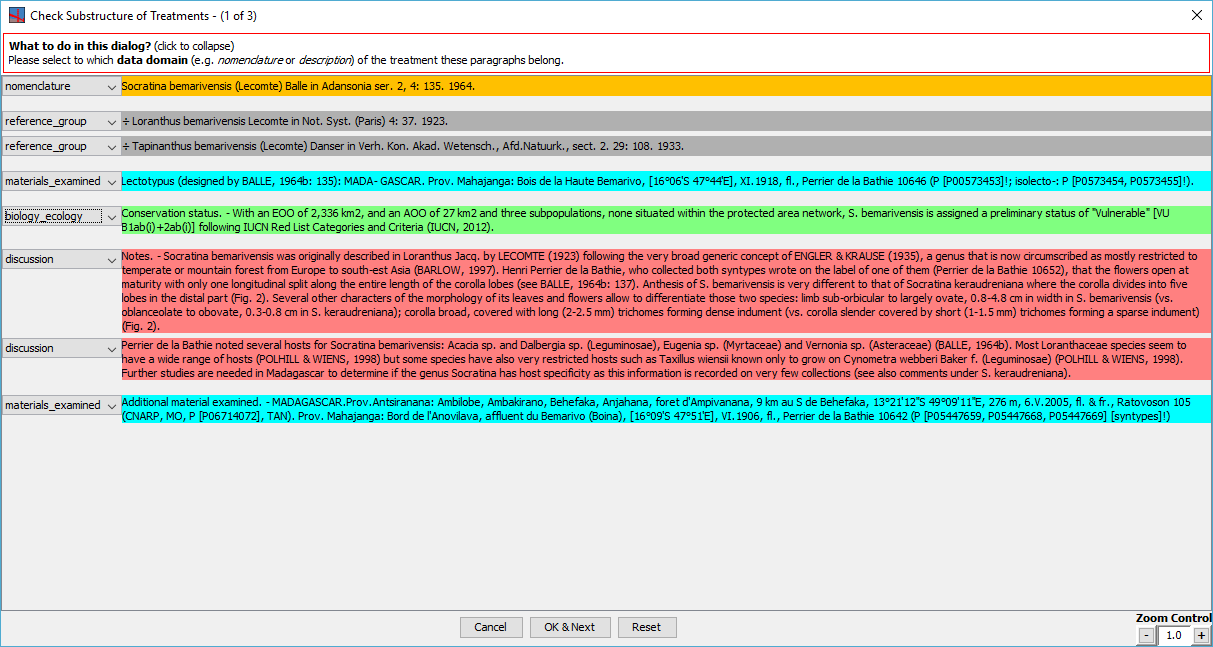 Plazi: conversion
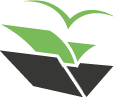 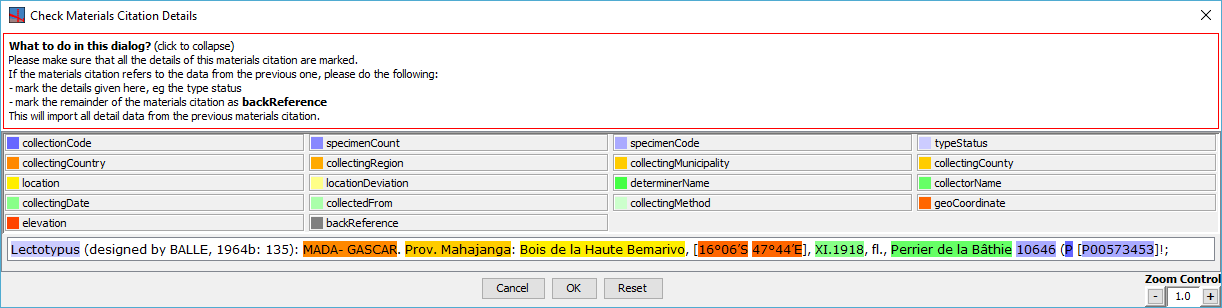 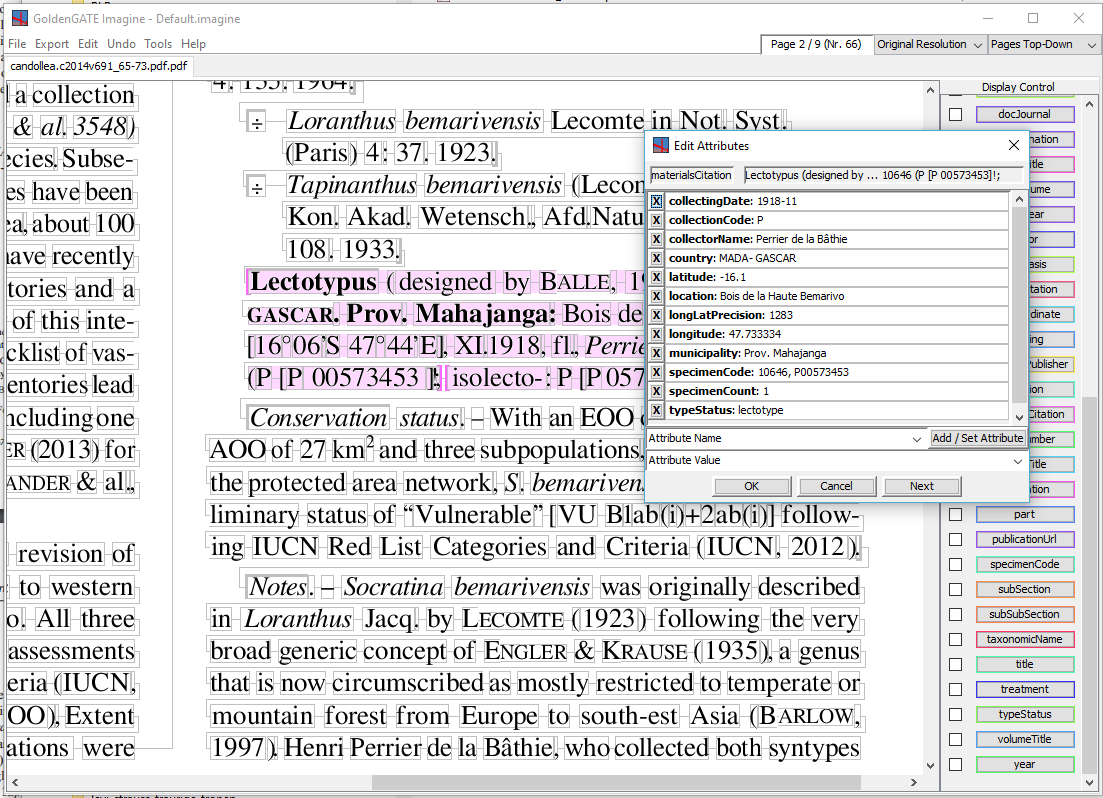 Plazi infrastructure: Biodiversty Literature Repository
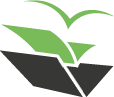 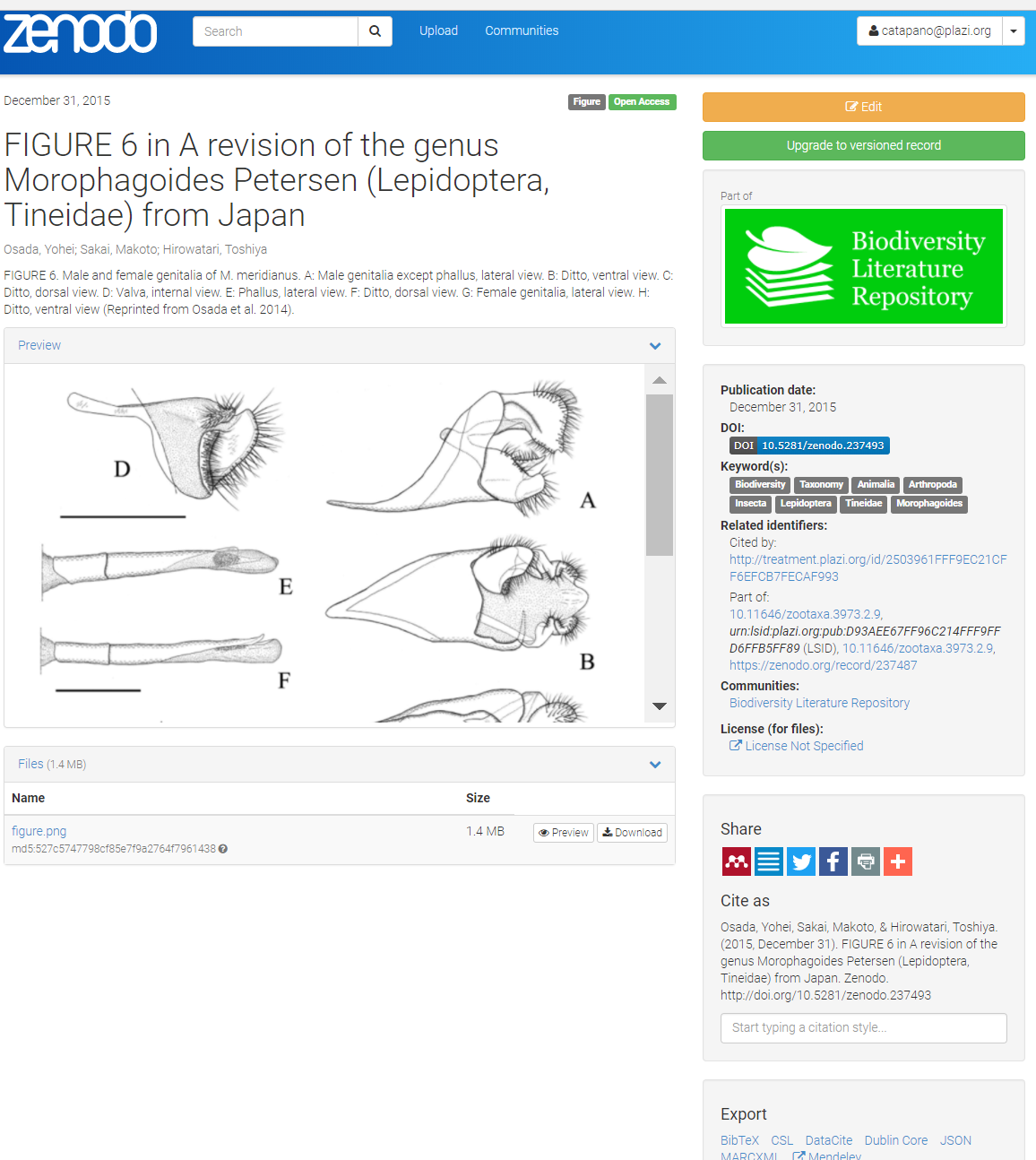 Access
Publication date
Links to other resources about the same thing
Links to related objects and source
Community(ies)
Licence
[Speaker Notes: Notes:

Add in Plazi and the idea of the treatment server]
BLR: more than a PDF store: a enhanced document repository
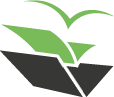 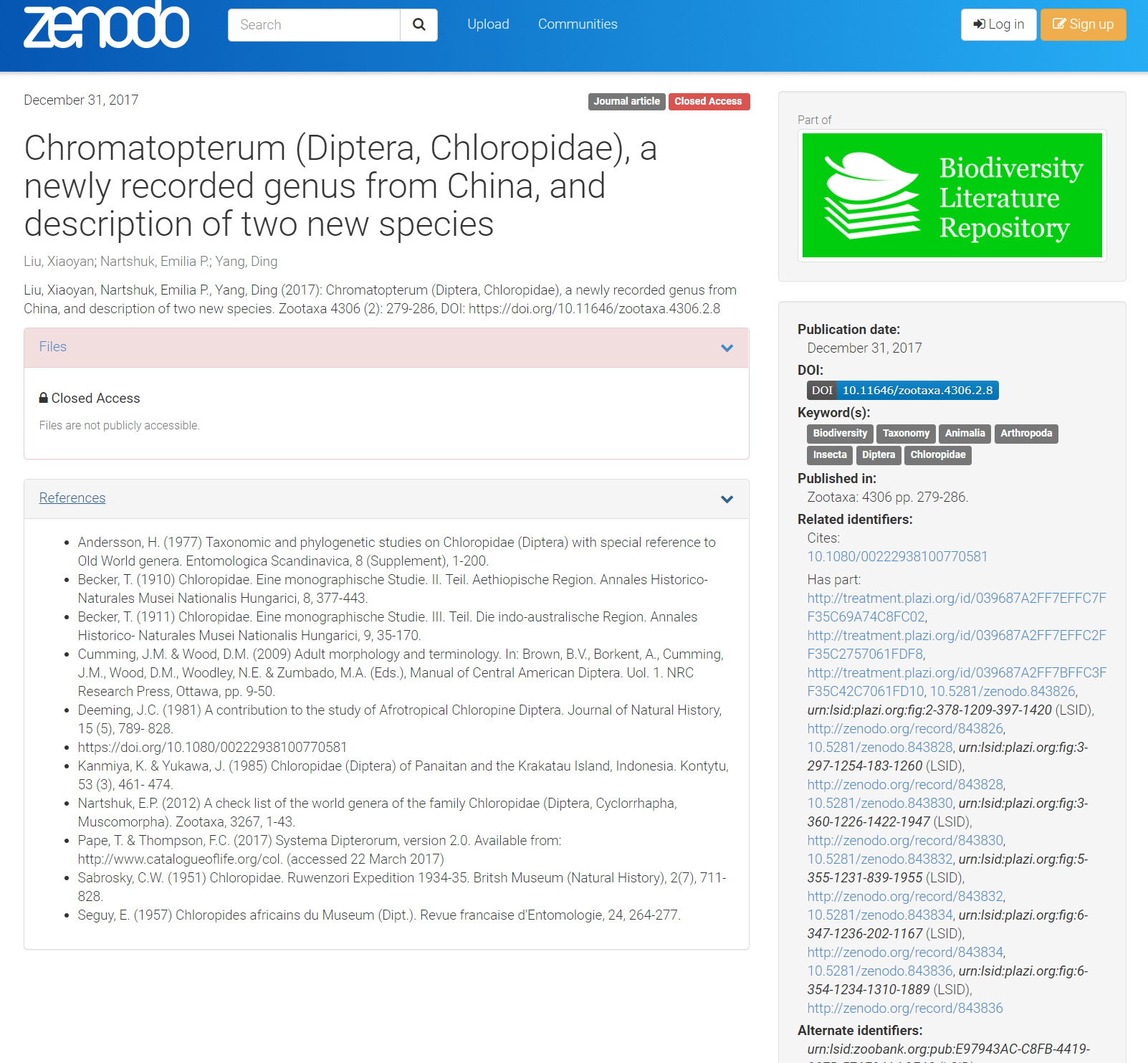 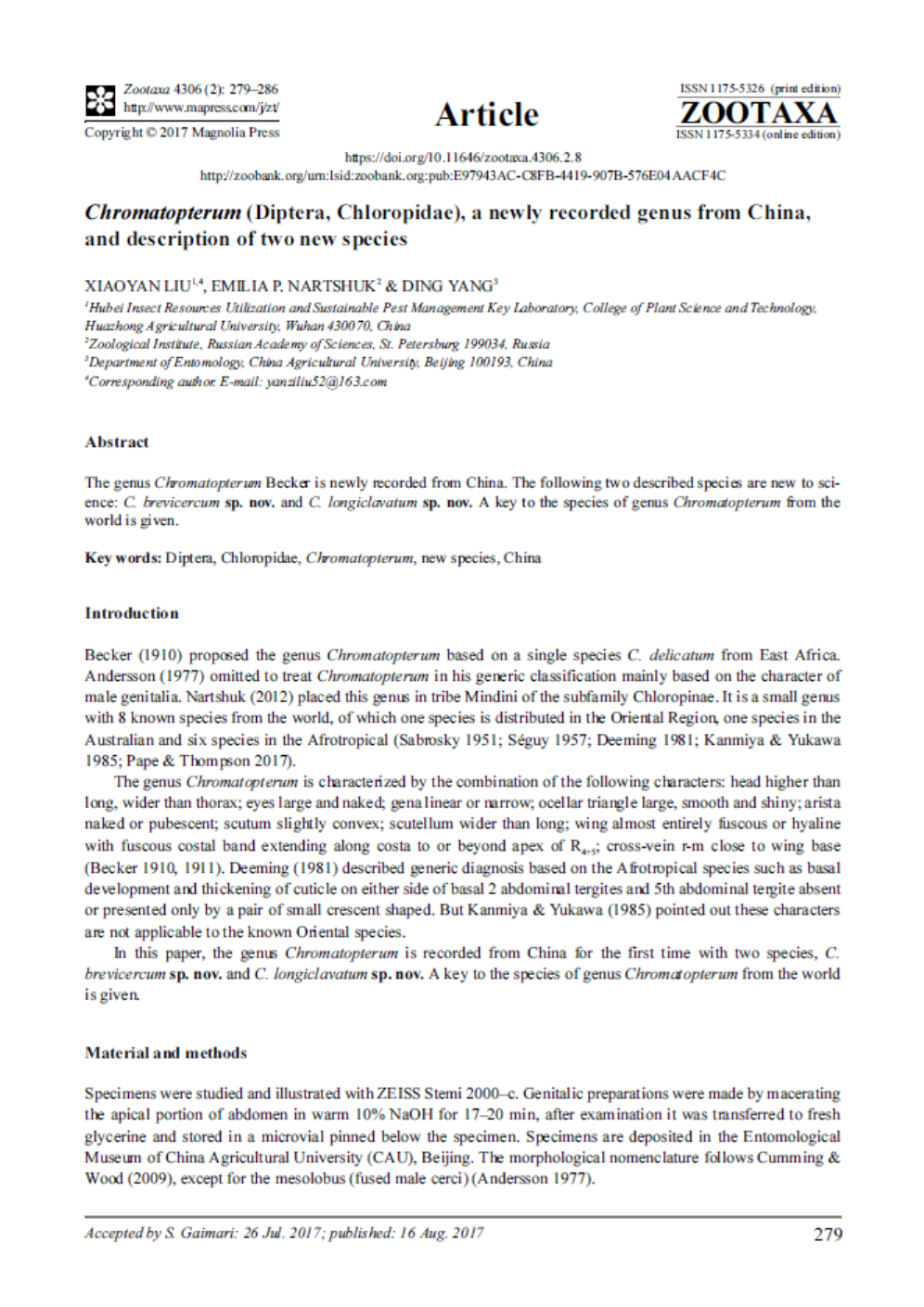 [Speaker Notes: Notes:

Add in Plazi and the idea of the treatment server
Mention Bouchbout Declaration]
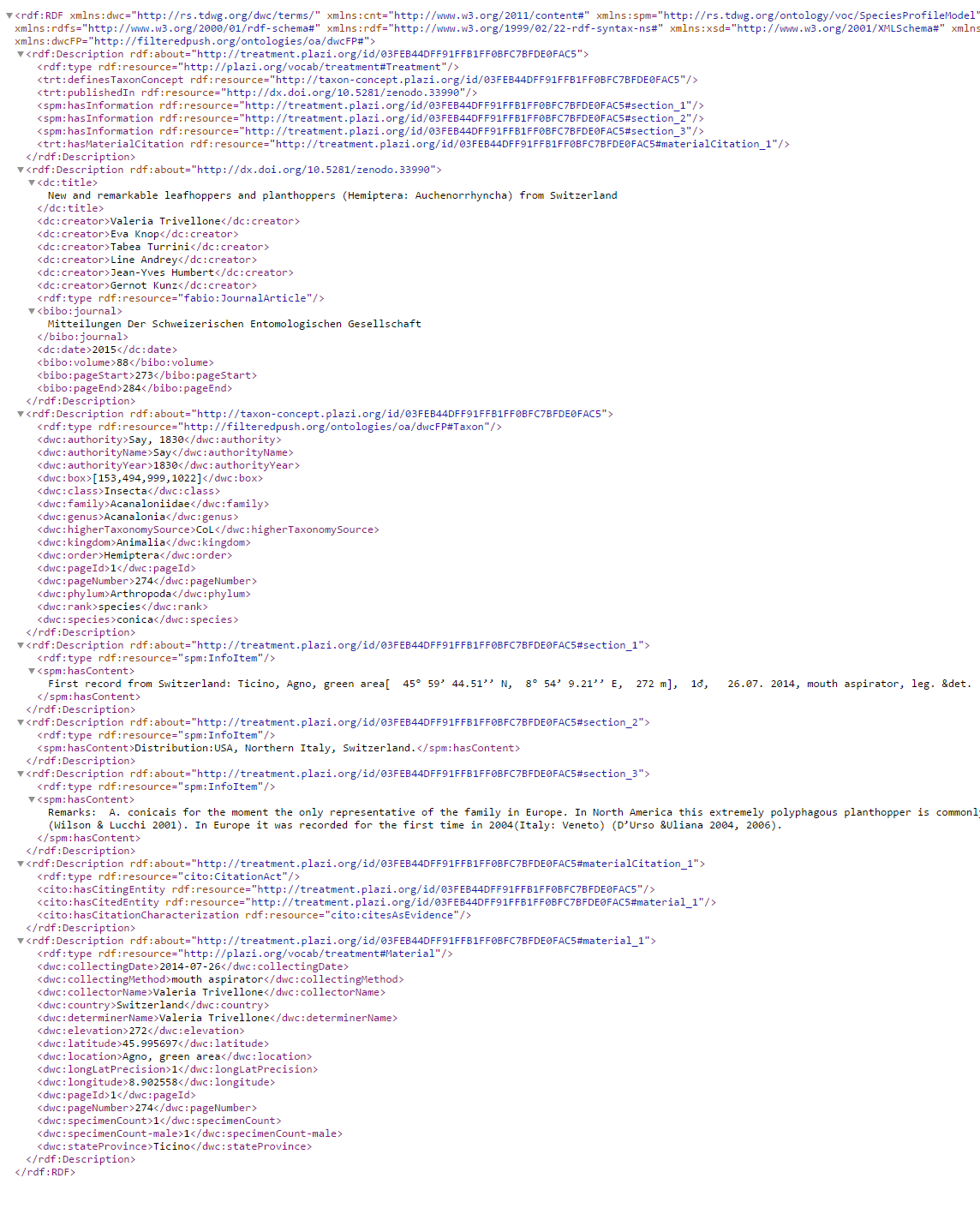 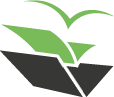 From unstructured to structured, citable
From human to machine readable
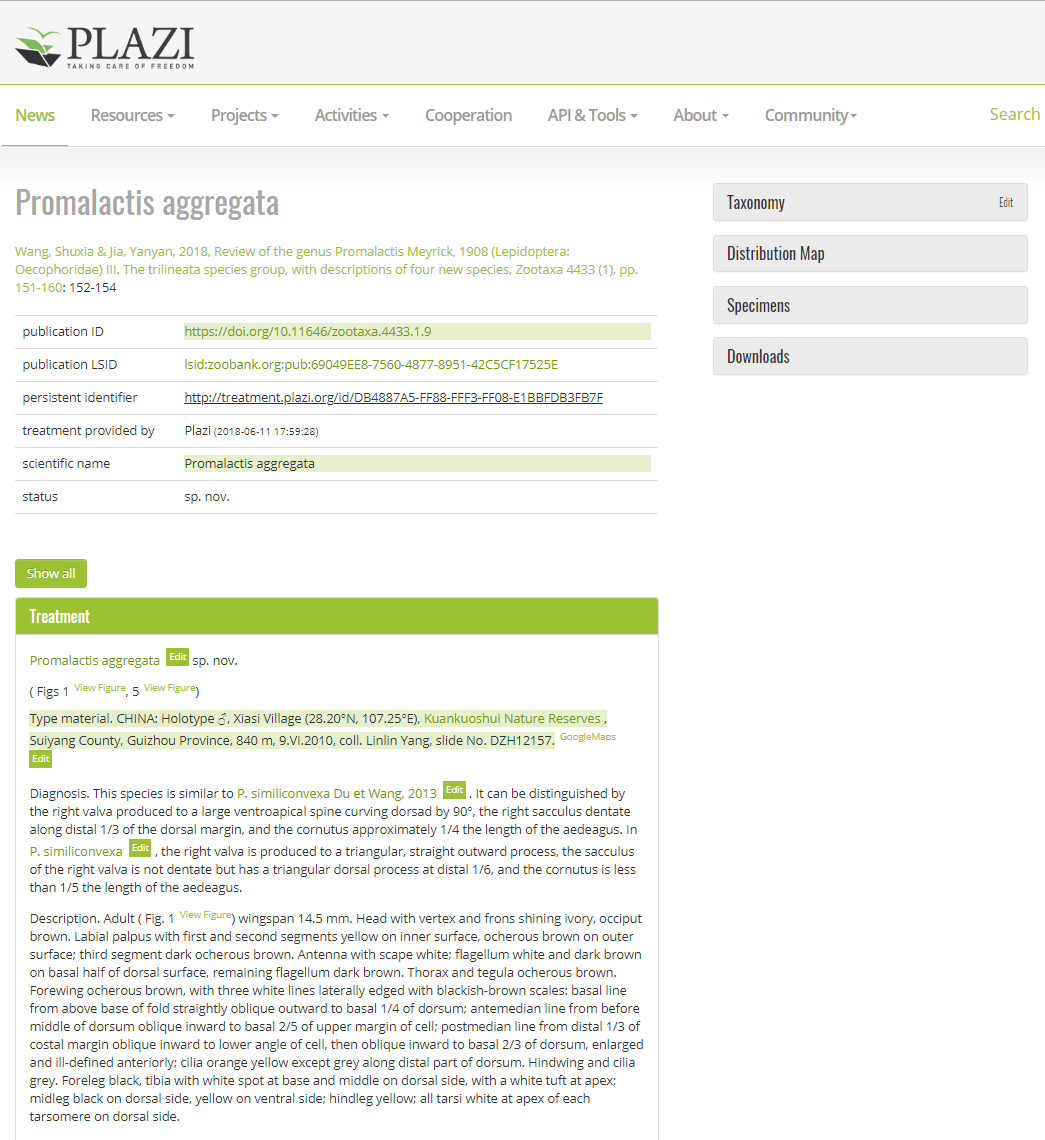 httpUri PID
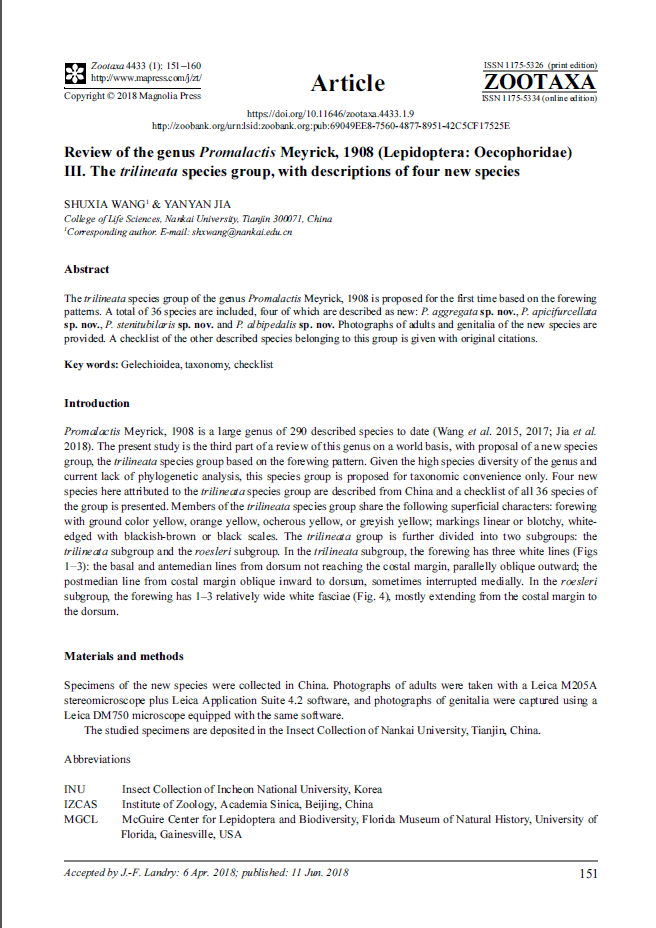 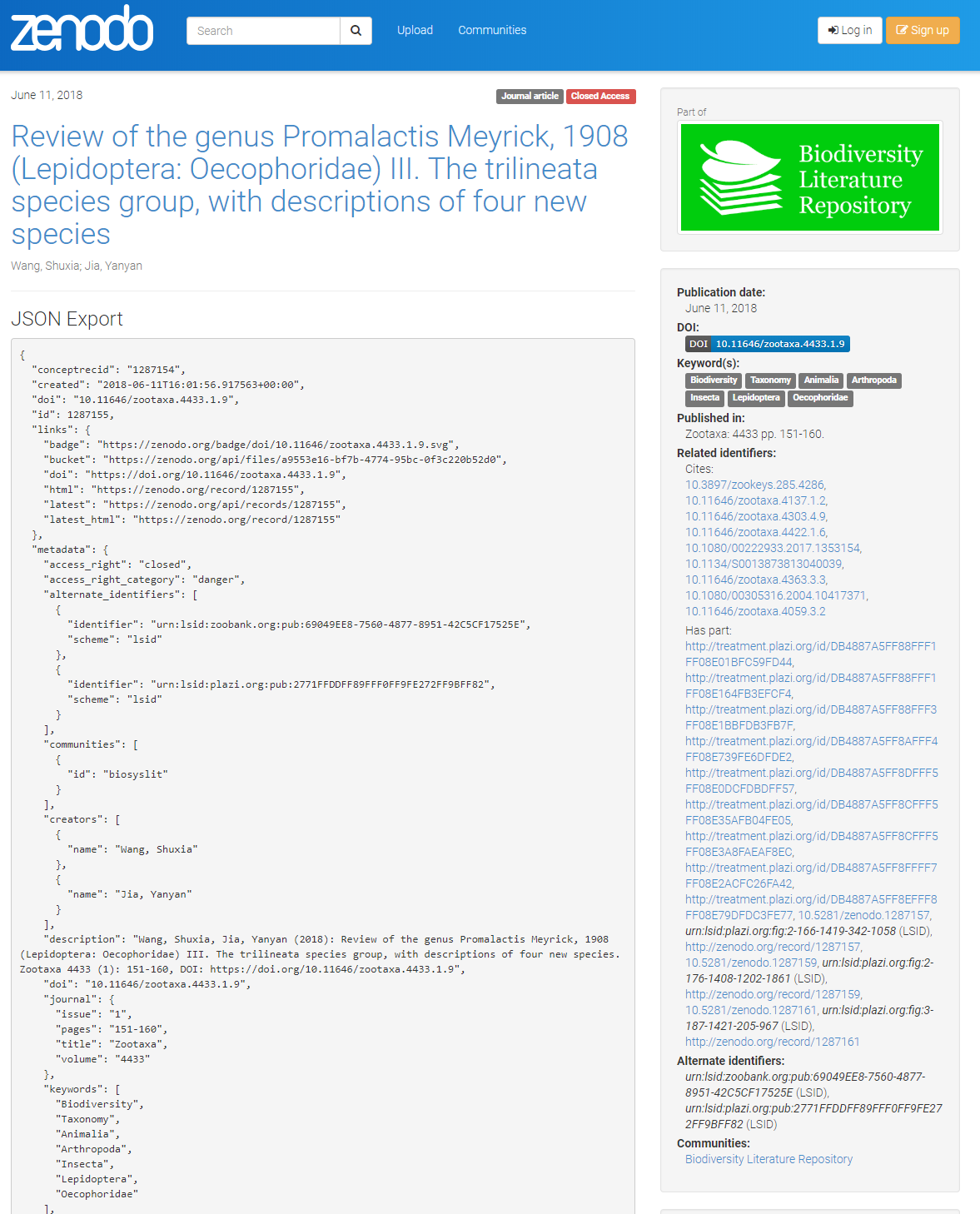 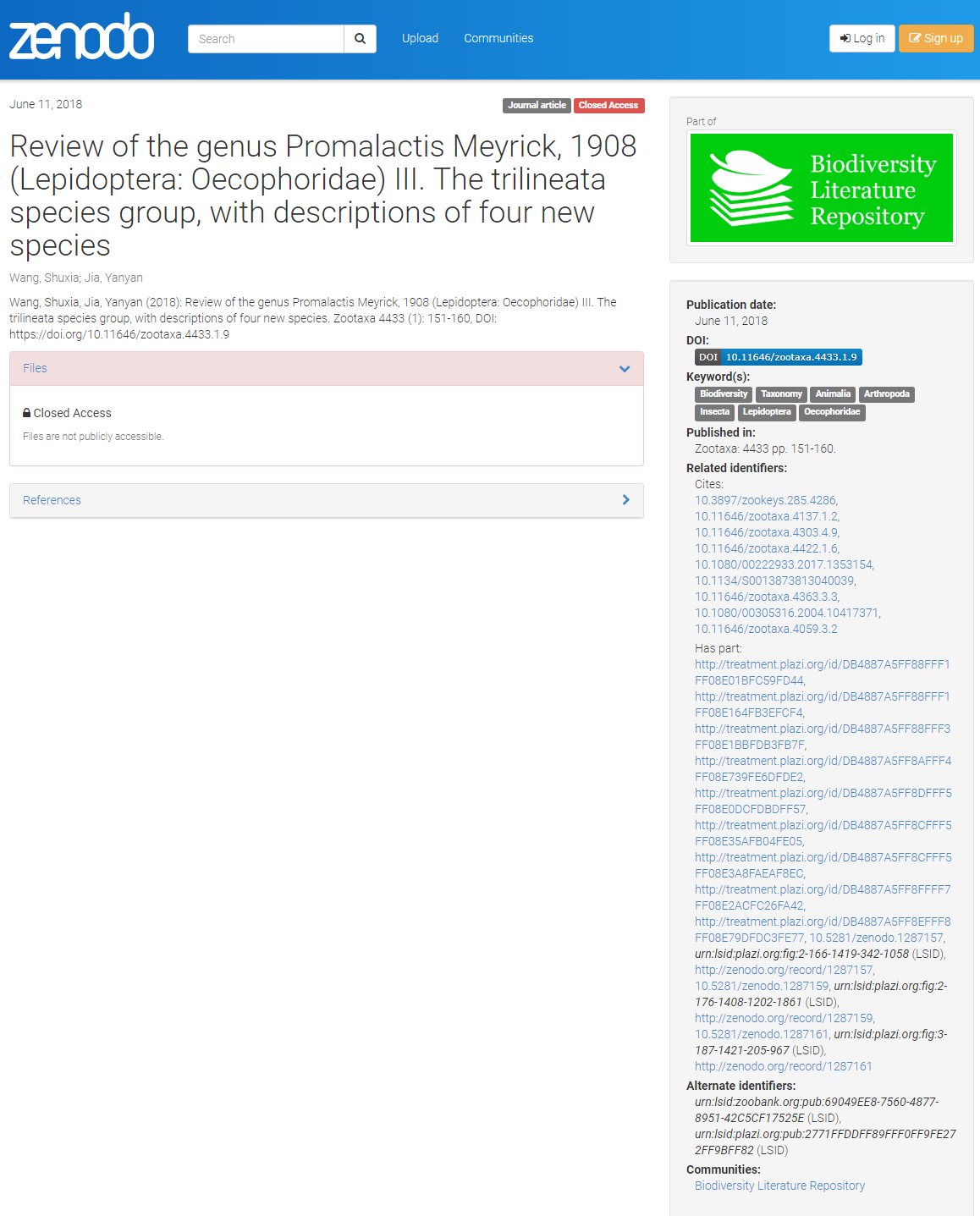 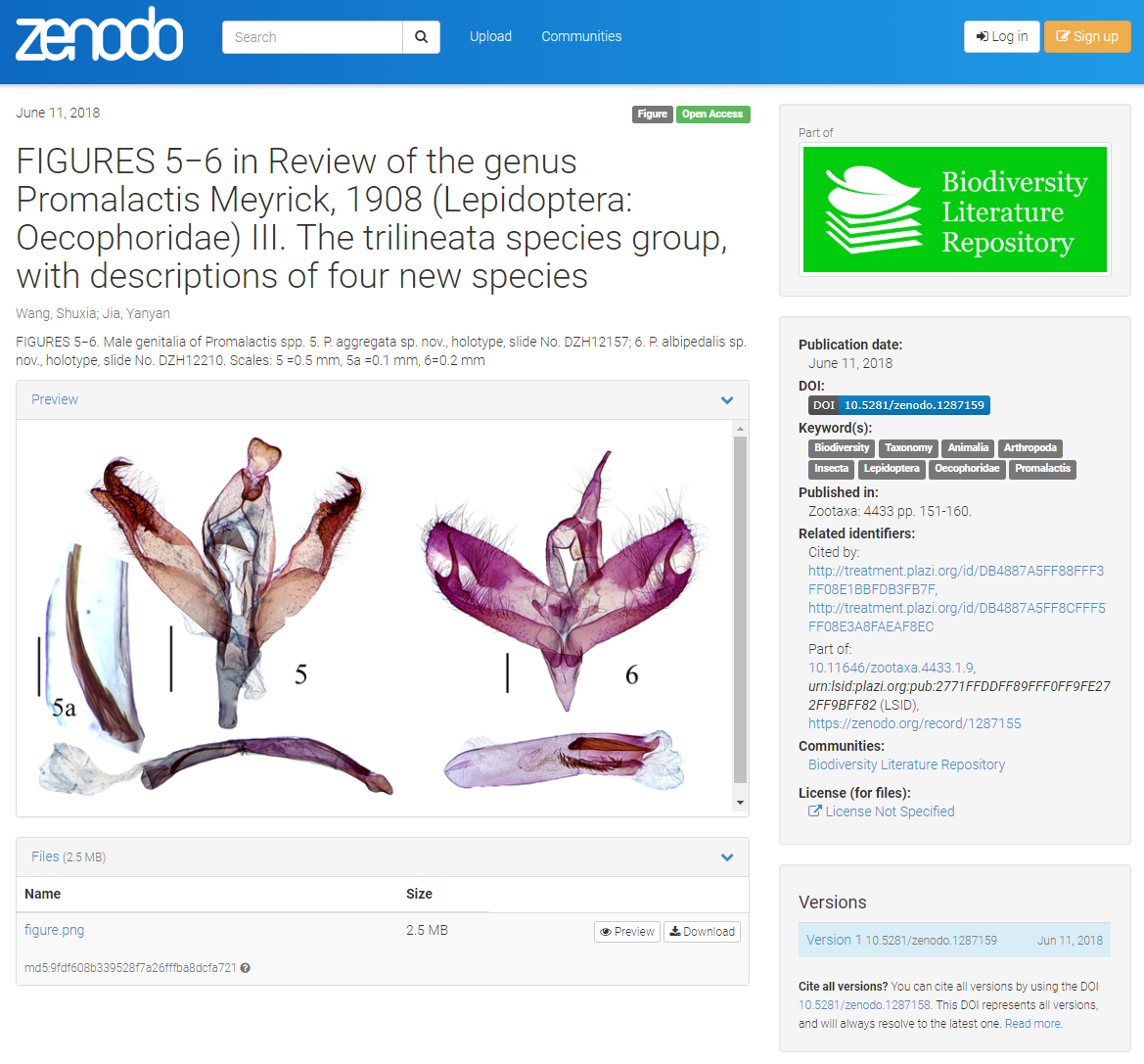 DOI
Human readable                                                                                                              machine readable
From unstructured to structured publication with citable elements
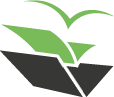 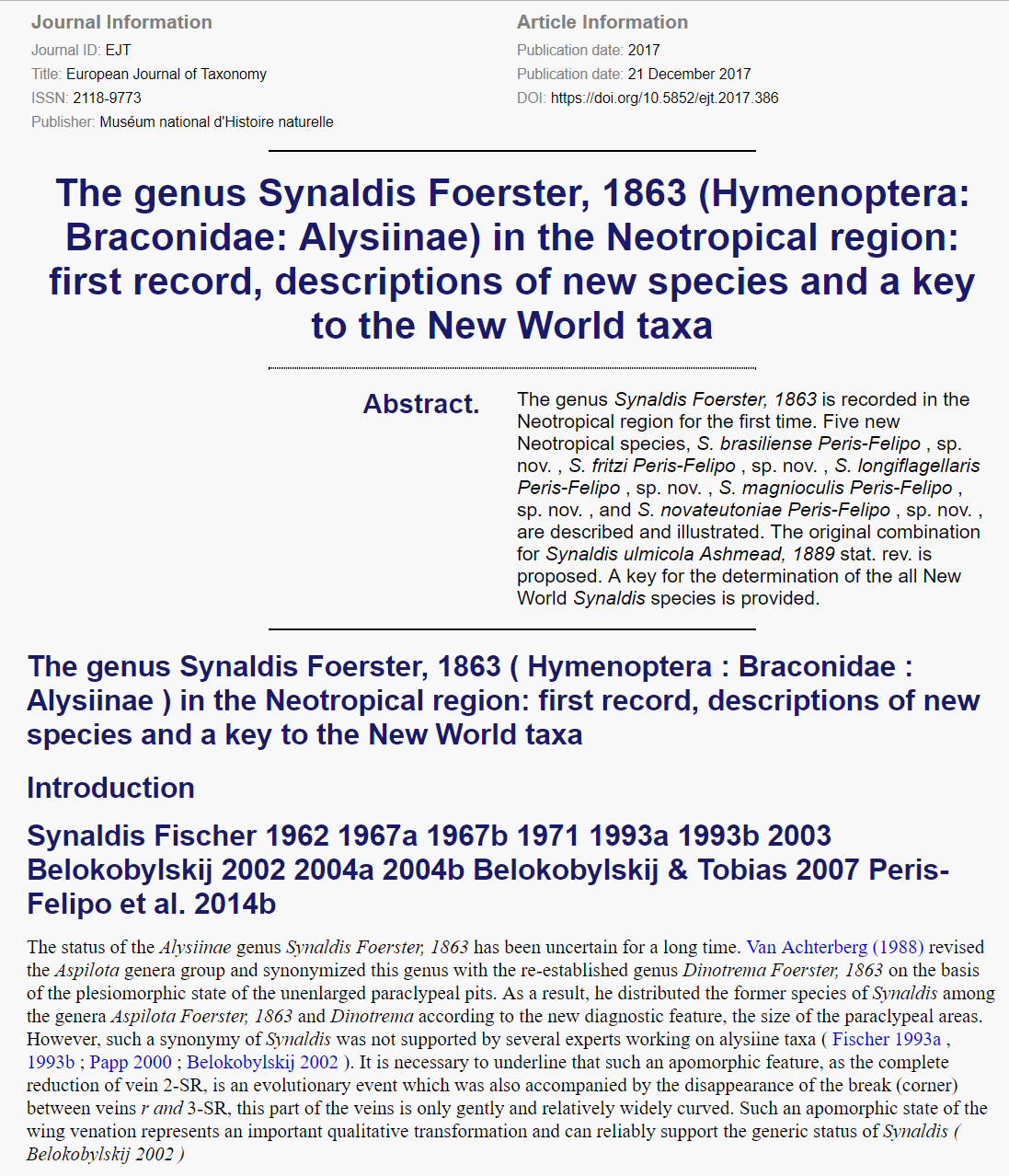 Original PDF
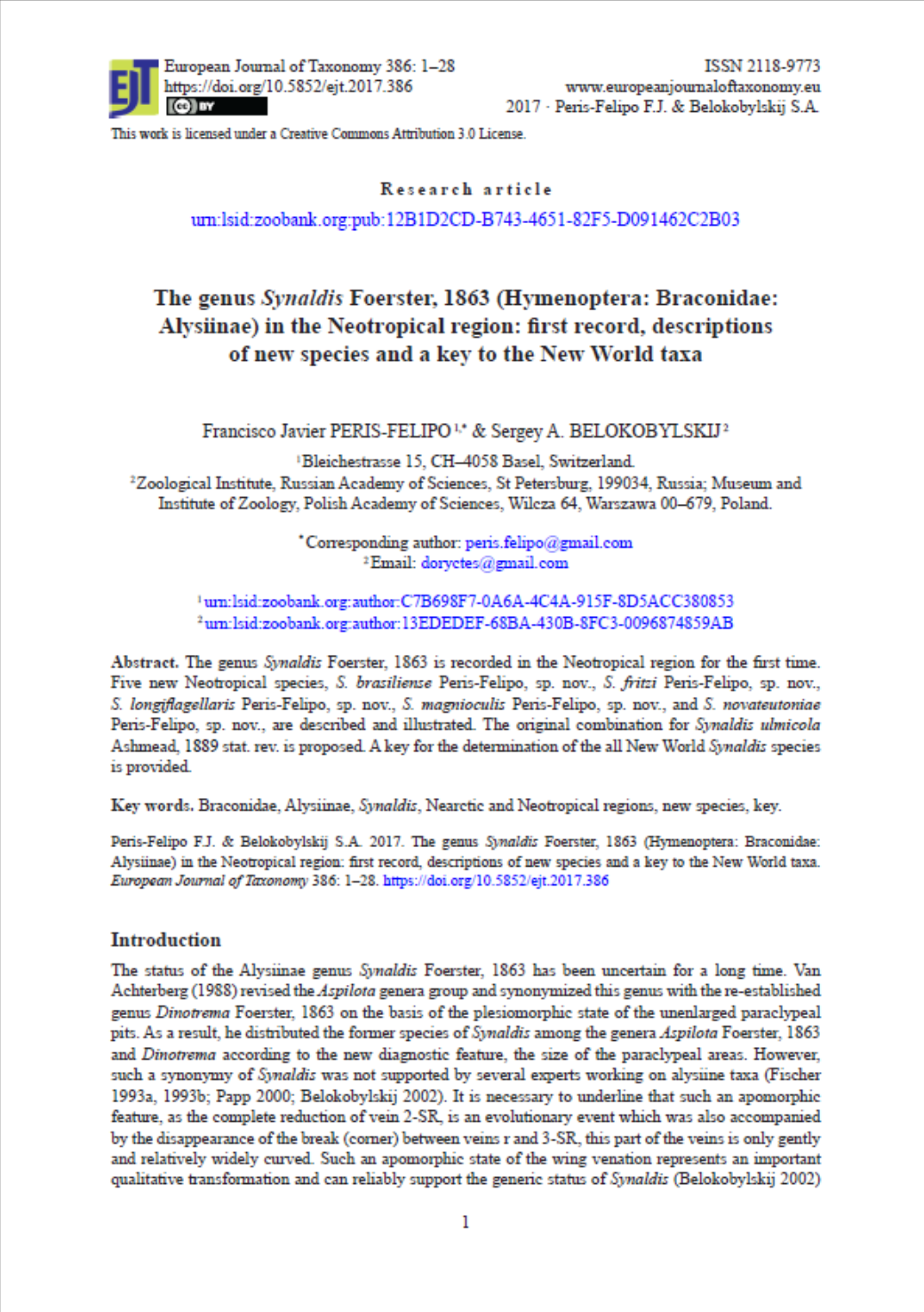 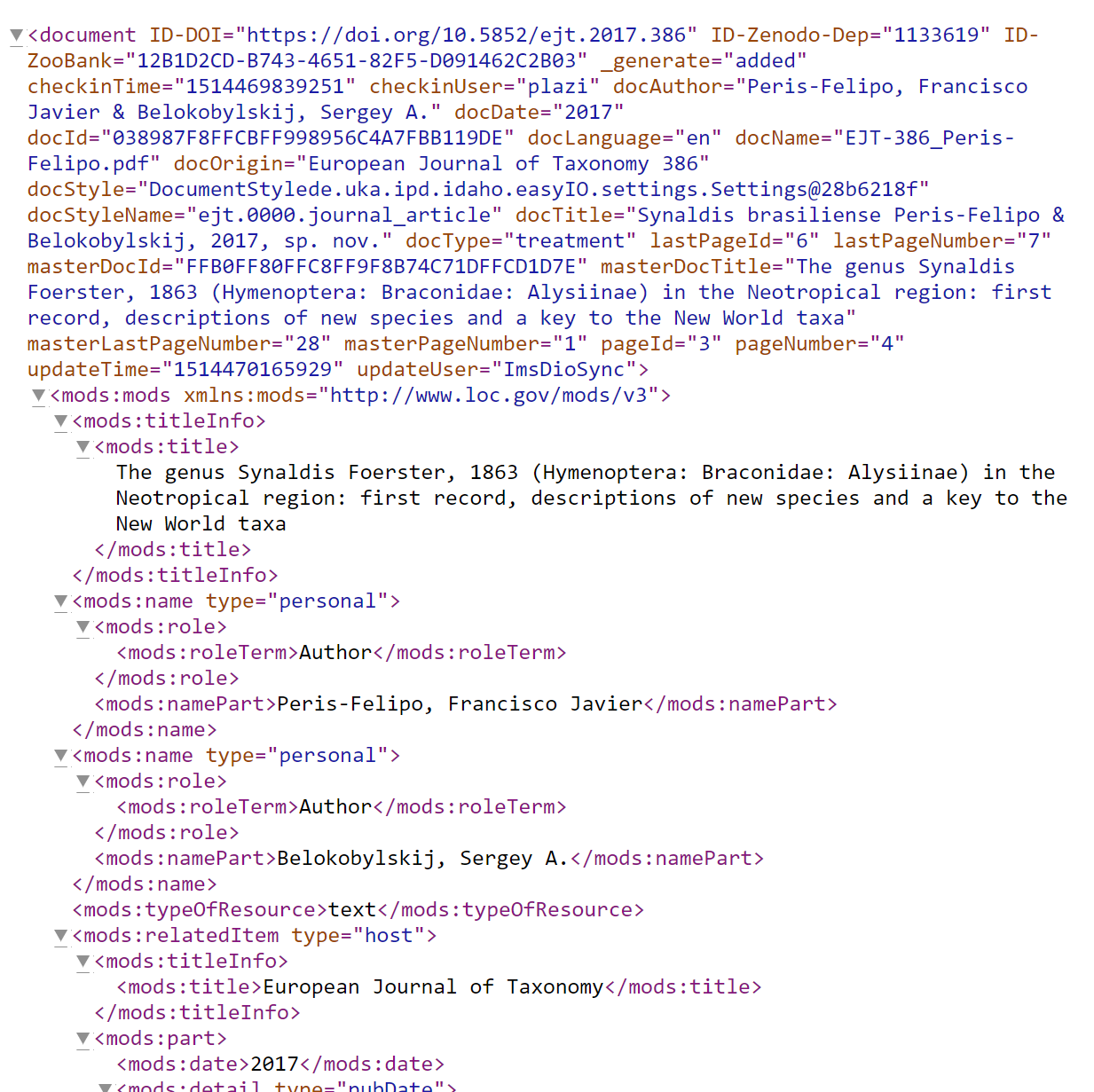 Converted native XML
JATS/Taxpub
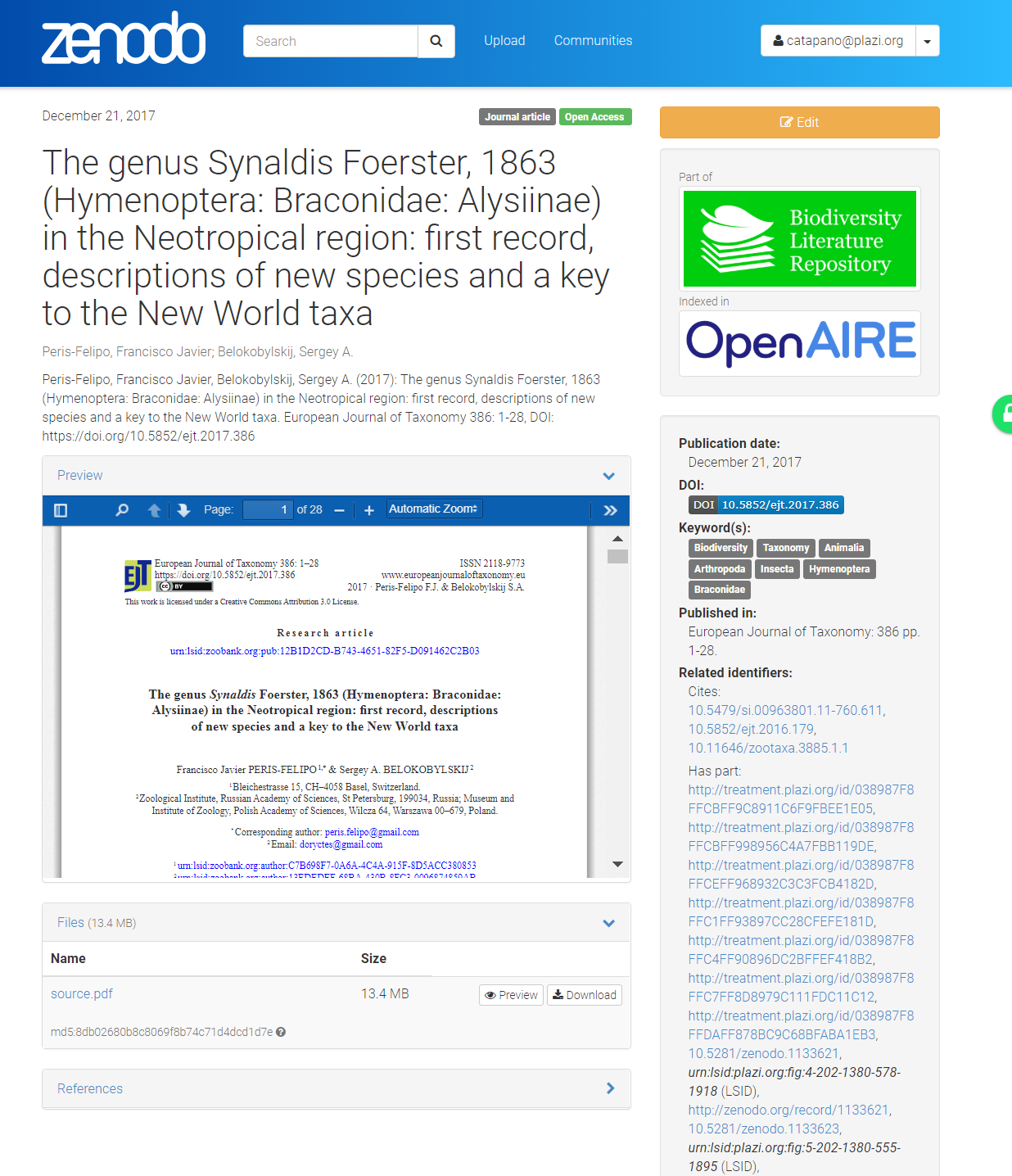 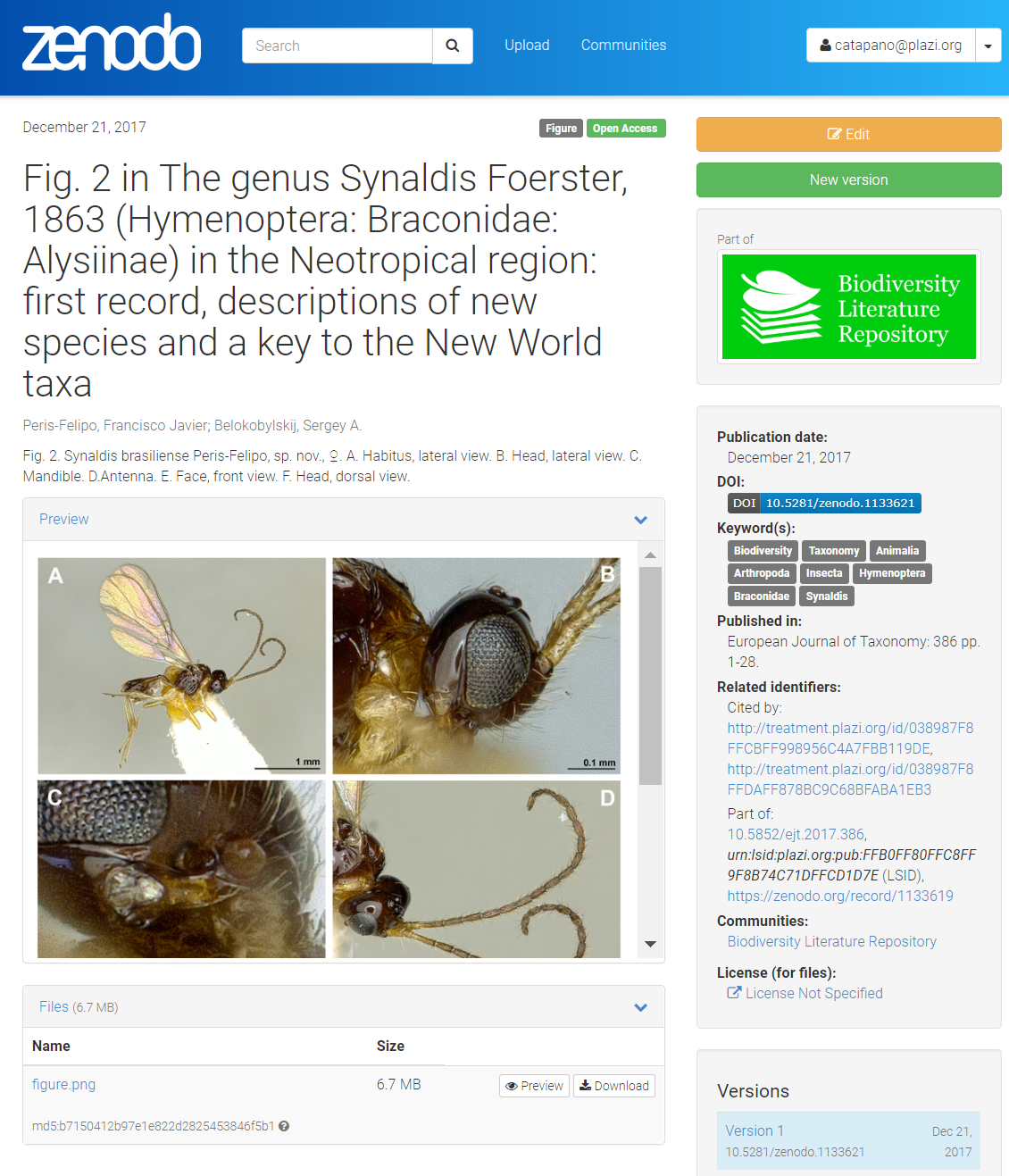 DOI
TaxPub XML
Authorities (ZooBank, MorphBank, NCBI, ...)
PDF
ABBYY
HTML
TNUs (?)
GG Editor
GG Imagine
Taxon Authority
URIs & Links (Wiki)
WikiData
GG Web Editor
Enhance Treatment
Figure Link
Zenodo
XML
URIs, TNUs
Treat-ments (Wiki)
SpecID
Stub PDF Upload
IMF
PDF PNG
Enhance Treatment
XML Doc Repo
Treatment Repo
CoL
XML
TNUs (?)
XML
PDF / IMF Repo
Stats & Charts
Article Metadata (JSON)
ORDCH
PDF
XML
IMF
Occur-rences (DwC-A)
GBIF
Data (Format)
Data Transfer (working)
GG Imagine Online
GG Imagine Auto / Template
Data Format
Data (Format)
Data Transfer (planned)
Input Doument
Treat-ments (DwC-A)
EoL
Purpose
Link between Web Pages
PDF Batch Upload / CM Harvest
PDF
Non-Plazi
Plazi (working)
Plazi (planned)
Plazi text and data mining output 2017
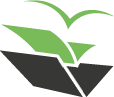 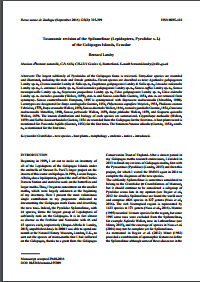 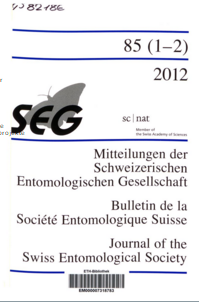 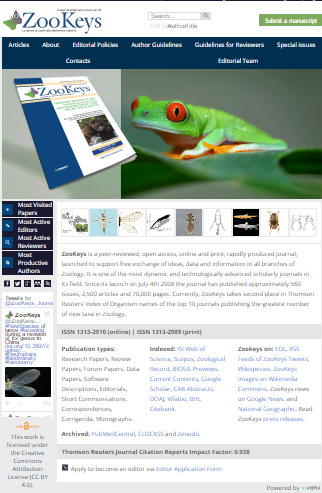 Journals                                               132
Articles                                              8,545 
Taxonomic treatments                    69,539 
New species                                      6,387 
Observation records                        45,381 
Figures                                            56,692 Bibliographic references                267,728
Facts                                              >>10 M

Total in Zenodo (June 12, 2018):
Articles	                                          33,500
Taxonomic Treatments                  229,000           Figures	                                        181,500
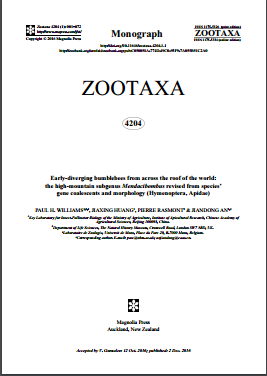 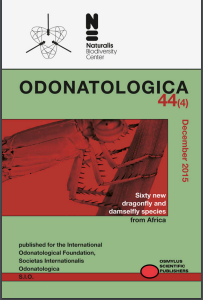 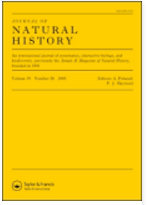 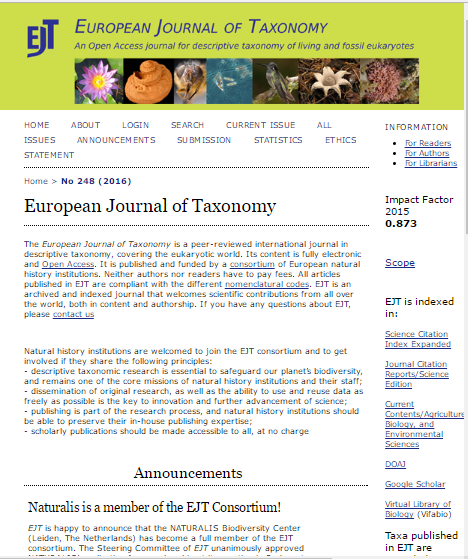 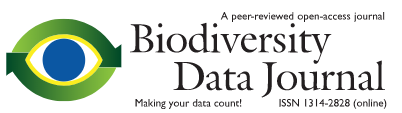 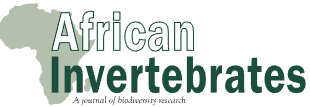 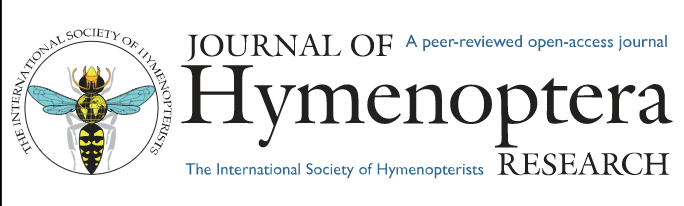 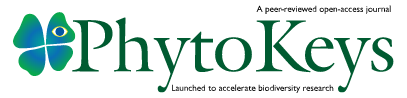 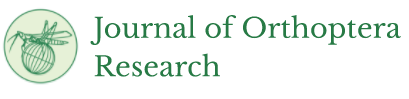 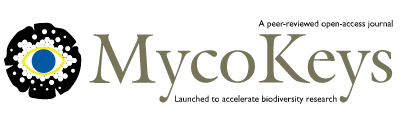 Improved science communication
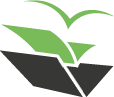 TDM comes at a high cost, that ought to be omitted to discover data objects in text. 

This can be done using semantically enhanced publishing. 

An example is Pensoft’s use of the Journal Archival Tag Suit (JATS) extension Taxpub which includs all the semantic elements describing the data in taxonomy.

Pensoft publications are automatically imported, without a TDM step, into TreatmentBank.

JATS based publications can automatically be imported in PubMed Central
[Speaker Notes: Notes:

Add in Plazi and the idea of the treatment server]
The future will be open, semantically enhanced publishing
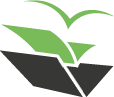 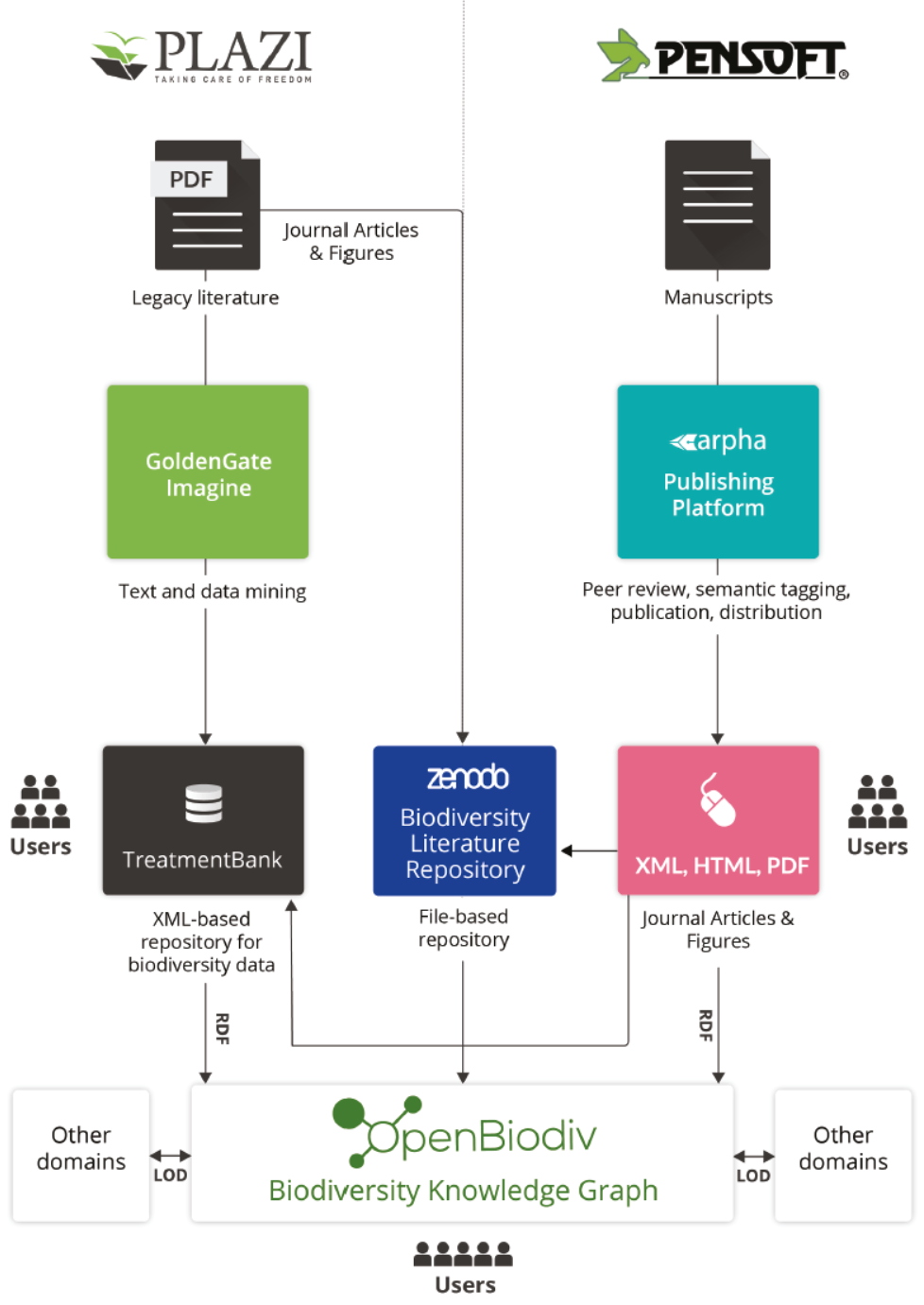 [Speaker Notes: Notes:

Add in Plazi and the idea of the treatment server]
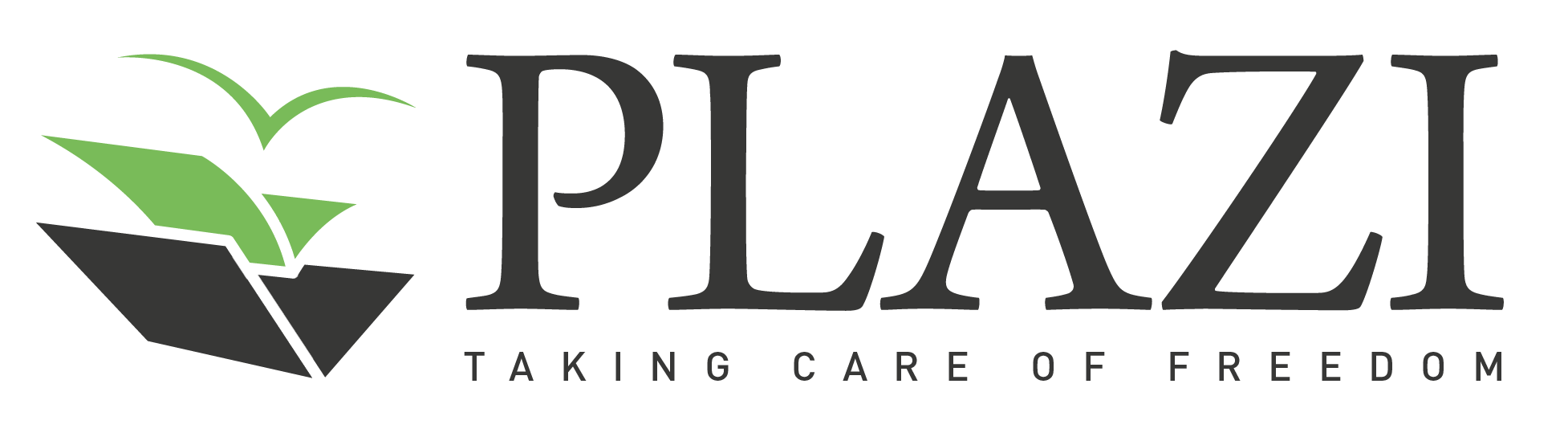 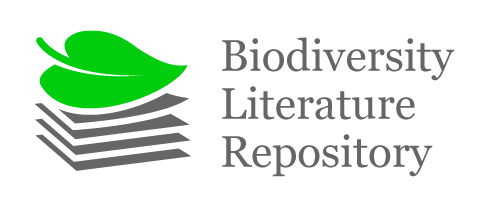 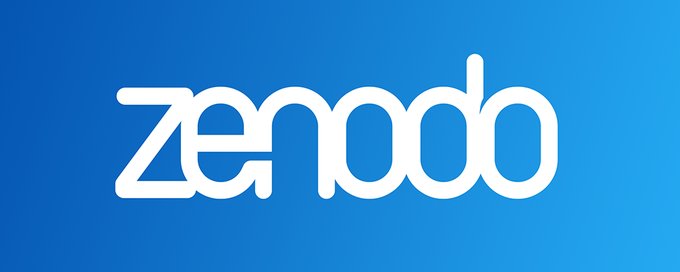 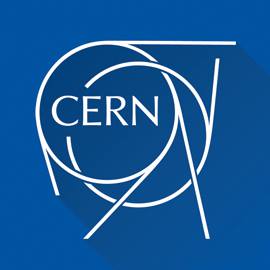 Thank you!

Donat Agosti
agosti@plazi.org
[Speaker Notes: Notes:

Add in Plazi and the idea of the treatment server]